UNVERSITY OF SALAHADDIN
COLLEGE OF ADMINISTRATION & ECONOMIC
BANKING&FINANCE DEPARTMENT
FOURTH_YEARS
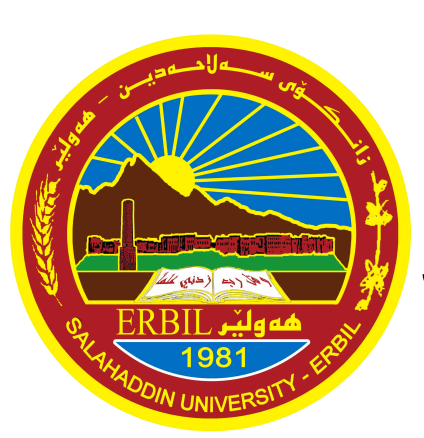 BANK MANAEGMENTCHAPTER 1
KAWA A. KHORSHEED
2019-2018 
Kawa_mba@yahoo.com
1
CHAPTER-1 LETTER OF CREDIT
INTRODUCTION 
Definition 
Types of Letters of Credit 
Travellers’ Letter of Credit 
II. Commercial Letter of Credit 
Types of Letters of Commercial Credit 
Opening a Letter of Credit 
ADVANTAGES OF LETTER OF CREDIT 
Advantages to the Exporter 
Advantages to the Importer 
Conclusion
2
Letters of Credit: International Chamber of Commerce as “an arrangement, (the issuing bank) (the applicant of the credit), (the beneficiary) (Drafts) drawn by the beneficiary
3
4
From the above definition of Letter of Credit, it is clear that there are following parties to a Letter of Credit.
The Buyer: The buyer who is the importer, applies to the bank for the opening of a Letter of Credit. 
2. The Beneficiary: The seller, who is the exporter, is the beneficiary of the Letter of Credit. 
3. The Issuing Bank: The bank which issues the Letter of Credit at the request of the buyer is the issuing bank. 
4. The Notifying Bank: The notifying bank is the correspondent bank situated in the same place as that of the seller which advises the credit to the beneficiary. 
5. The Negotiating Bank: It is the bank which negotiates the Bills or Drafts under the Letter of Credit. 
6. The Confirming Bank: It is the bank the seller insists that the credit must be confirmed by it. 
7. The Paying Bank: The paying bank is the bank on which the bill or draft is drawn. It can be the confirming bank, the issuing bank or the notifying bank.
5
Types of Letters of Credit The Letter of Credit
can be divided into two broad categories: 
Travellers’ Letter of Credit. 
Commercial Letter of Credit.
6
I. Travelers' Letter of Credit Such types of Letters of Credit are issued by the banks for the convenience of the travelers. The travelers are saved from the risk of travelling with heavy cash with them.
The characteristics of such Letters of Credit are as under: 
A Travellers’ Letter of Credit is issued by a bank on its own branch/ branches or correspondent bank/banks situated anywhere in the world. 
It contains a request by the issuing bank to make payment up to the amount to the person named therein. 
The issuing banker may issue a Letter of Identification to the holder of the Letter of Credit. The signature of the holder must be attested therein.
7
Types of Travellers’ Letter of Credit: The Travellers’ Letter of Credit can be divided into the following forms:
Travellers Cheque
2. Circular Letter of Credit
3. Circular Note
4. Circular Cheques
5. Guarantee Letter of Credit
6. Bank Draft or Demand Draft
8
II. Commercial Letter of Credit Such letters of credit are issued to facilitate trade and commerce particularly the international trade. An exporter is reluctant to send goods to the importer because he wants to minimise the risk for the payment.
Types of Letters of Commercial Credit
Documentary Letter of Credit: When a clause is inserted in the letter of credit that the document of title to goods viz., bill of lading, insurance policy, invoice etc.
Clean Letter of Credit: If no such clause (as in documentary letter of credit) is inserted in the letter of credit.
Fixed Letter of Credit: If the banker specifies in the letter of credit the amount of the bill to be drawn within the time fixed
9
Continue
4. Revolving Letter of Credit: In case of revolving letter of credit, the banker specifies the total amount upto which the bills drawn may remain outstanding at a time.
5. Revocable Letter of Credit:In case of revocable letter of credit, the issuing banker resumes the right to cancel or modify the credit at any time without notice.
6. Irrevocable Letter of Credit: Such a letter cannot be modified or cancelled without the consent of the applicant and the beneficiary.
10
Continue
7. Confirmed Letter of Credit 
8. Unconfirmed Letter of Credit
9. With Recourse Letter of Credit
10. Without Recourse Letter of Credit
11. Transferable Letter of Credit
12. Non-transferable Letter of Credit
13. Back to Back Letter of Credit
11
Opening a Letter of Credit
Application for Opening a Letter of Credit: The applicant is required to fill an application form giving the necessary details viz., 
Amount and nature of credit required-documentary or clean, revocable etc., 
Goods to be imported along with prices, nature of invoice and other terms, 
Shipping details and other documents like B/L, Invoice, Insurance policy etc.,
The details about the bill like the amount, name of the drawee, mode of delivery of documents.
 Other operating instructions.
12
Opening a Letter of Credit
2. Scrutiny of the Application
3. Taking Security:
4. Fixing Margin
5. Effective Insurance:
13
ADVANTAGES OF LETTER OF CREDIT
Advantages to the Exporter 
Guarantee of Payment: In case of foreign trade there is a greater risk as the exporter and importer do not know each other.
 No Risk of Dishonour of Bill: Under the letter of credit the bill drawn on the importer is accepted by the negotiating banker.
No Risk of Exchange Restrictions: The issuing banker examines carefully the restrictions imposed by the importing country before opening letter of credit. 
Availability of Advance Under Packing Credit Facility: An exporter can get advance financial assistance under packing credit to finance purchase of raw materials and its conversion into finished products and other expenses.
No Risk of Loss Due to Fluctuation in Exchange Rates: Under letter of credit the exporter is assured payment in the local currency.
14
Advantages to the Importer
 
It Facilitates Import: The issuing banker guarantees the payment to the exporter and he readily agrees to export the goods. 
No Risk in Import: The risks involved in importing goods directly, is reduced. Under the letter of credit the importer is assured that the bill will be paid or accepted only when documents are received by the negotiating banker. 
Assurance of Compliance of Foreign Exchange Rules: The issuing banker opens the letter of credit only when it is satisfied that all the requirements of foreign exchange rules of the country of importer have been properly complied with. 
Facility of Advance Payment Without any Risk: Sometimes an exporter insists for advance payment to buy raw material and meet other costs.
15
Questions for Discussion
What do you understand by a letter of credit? Explain the various kinds of travellers letter of credit. 
Explain the various types of letters of credit issued by a bank. and explain one of them.  
Explain the advantages of letter of credit from the point of view of exporter and importer. 
How is a letter of credit opened? What precautions should a banker take while making payment under a letter of credit?
16
UNVERSITY OF SALAHADDIN
COLLEGE OF ADMINISTRATION & ECONOMIC
BANKING&FINANCE DEPARTMENT
FOURTH_YEARS
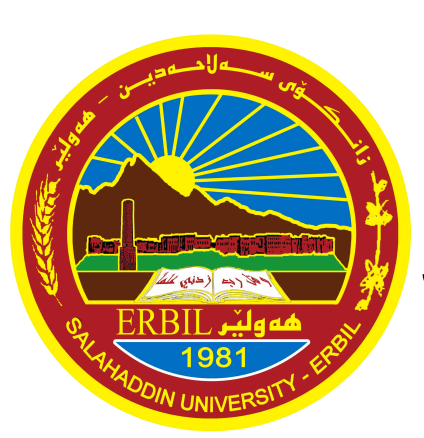 BANK MANAEGMENTCHAPTER 2
KAWA A. KHORSHEED
2019-2018 
Kawa_mba@yahoo.com
17
CHAPTER-2: GUARANTEES
INTRODUCTION
Definition
Kinds of Guarantees
Contract of Guarantee
Purpose of the Contract
Contract of Indemnity 
Parties to Indemnity
Analysis of the Definition 
Difference between Contract of Guarantee and a Contract of Indemnity 
Rights of the Surety
Liability of the Surety 
Rights of the Banker
Liabilities of the Banker (Obligation) 
Merits and Demerits of Guarantee 
Merits of Guarantee 
Demerits of Guarantee 
Precautions to be Taken by the Banker in a Contract of Guarantee
18
GUARANTEE 
Whenever the borrower does not have sufficient security to offer or if he has exhausted all securities, he can request the banker to accept the surety of the third party.

According to the Indian law, guarantee may be either oral or written. 
But according to English law, a guarantee is defined as a “Promise made by one person to another to be collaterally answerable for the debt, default or miscarriage of a third person and must be evidenced in writing.”
19
20
Three parties are involved in this contract of guarantee. They are as follows:
Applicant : The principal debtor-person at whose request the guarantee is being executed.
The Beneficiary : Person to whom the guarantee is being given and who can enforce in case of default. 
The Guarantor : The person who undertakes to (surety) discharge the obligations of the applicant against his default.
21
Kinds of Guarantees
1. Specific or Ordinary Guarantee: means a guarantee for the transaction between the debtor and the creditor. Where the advancing money is made against the security of Specific Guarantee, the money should be lent by the banker on a separate loan account.
22
The specific guarantee may be either Financial or Performance:
Financial Guarantee: It means, “to guarantee the customer’s (applicant’s) financial worth, creditworthiness and his capacity to take up financial risks.” 
Performance Guarantee: It means, “to guarantee the obligations relating to the technical, managerial, administrative experience and capacity of the customer (applicant).”
23
2. Continuing Guarantee: According to Section 129 of the Indian Contract Act, 1872, “a continuing guarantee is that which extends to a series of transactions.”
24
The purpose of the contract of guarantee may be discussed below:
 
To secure the honesty of someone who is to be appointed to some office. 
To secure someone from injury arising out of a wrong committed by another. 
To secure the performance of something which may be related to a mercantile engagement.
25
نموذج خطاب الضمان
                                                                          مصرف / .......
                                                                              فرع /........    
                                                                          ايميل  /.........
                             خطاب الضمان 
رقم اشاري /.........                                                    التأريخ /.........
                                                                          الموافق /.........
الى /....المستفيد .....
بعد التحية :
   بناءً على طلب عميلنا / ..............  اسم العميل ...............
نضع تحت تصرفكم مبلغ  ..............100000000 مليون دينار عراقي  ( فقط مائة مليون دينار عراقي ) كضمان عن  / ...........  موضوع الضمان .............. 
ونتعهد بدفعه اليكم حالما تطلبونه دون أي اعتبار لأي معارضة يبدأ بها عميلنا على أن تنتهي صلاحية هذا الخطاب عند نهاية عمل يوم ................ و بذلك يسقط حقكم في تسييل هذا الخطاب جزئياً أو كلياً و لا يعتد بأي مطالبة بعد هذا التاريخ .
     هذا كما يطلب منكم إعادة هذا الخطاب ألينا بعد انقضاء صلاحيته . الشروط إن وجدت . 



                                                                           مصرف
26
Questions for Discussion 
What do you mean by guarantee? Discuss necessity and various kinds of guarantees which are offered to the banks. 
Explain a contract of guarantee and a contract of indemnity. Distinguish between them. What are the rights and liabilities of the surety and the banker in a contract of guarantee? 
What are the merits and demerits of granting advances against a guarantee? What precautions should a banker take while making advances on the guarantee on a surety?
27
UNVERSITY OF SALAHADDIN
COLLEGE OF ADMINISTRATION & ECONOMIC
BANKING&FINANCE DEPARTMENT
FOURTH_YEARS
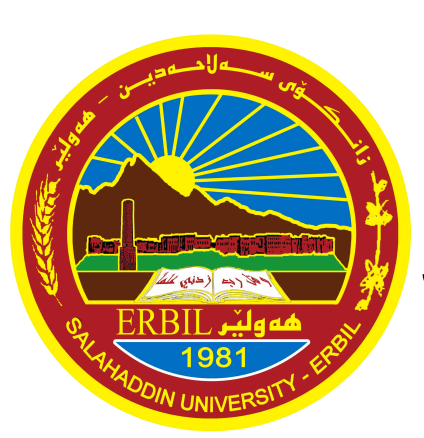 BANK MANAEGMENTCHAPTER 3
KAWA A. KHORSHEED
2019-2018 
Kawa_mba@yahoo.com
28
CHAPTER-1: BANKER AND CUSTOMER INTRODUCTION
Meaning and Definition of a Banker
     Contents xiii Meaning and Definition of a Customer 
     Special Types of Customers
     Legal Provisions Regarding Guardianship of a Minor
     The Banker-Customer Relationship 
General relationship, and B. Special relationship
. Primary relationship 2. Secondary relationship 
      Obligations of Bankers 
Obligation to Honour the Customer’s Cheques 
 Obligation to Maintain Secrecy of Customer’s Account 
Obligation to Receive Cheques and Other Instruments for Collection 
Obligation to Give Reasonable Notice before Closing the Account Obligations of Customers 
Conclusion
29
Meaning and Definition of a Banker 
The term ‘banker’ refers to a person or company carrying on the business of receiving moneys, and collecting drafts, for customers subject to the obligation of honouring cheques drawn upon them from time to time by the customers to the extent of the amounts available on their current accounts.
 There are differences of opinion regarding the meaning of the term banker. 
 1. Sheldon H.P.: “The function of receiving money from his customers and repaying it by honouring their cheques as and when required is the function above all other functions which distinguishes a banking business from any other kind of business.”
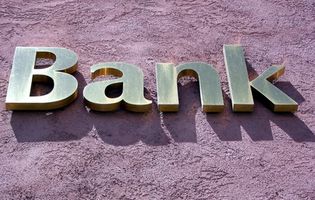 30
satisfy the definition of a banker or a banking company. 
Accepting of deposits from the public, repayable on demand or otherwise. The deposits may be of different types, current, savings, fixed etc.
Such deposits must be withdrawable by cheques, drafts, order or otherwise. 
Any money accepted as deposits must be for the purpose of lending or investment. 
Performance of banking business as the main business.
31
Meaning and Definition of a Customer

According to Dr. Hart “a customer is one who has an account with a banker or for whom a banker habitually undertakes to act as such.”
32
Thus, in order to constitute a person as a customer, he must satisfy the following conditions:
He must have an account with the bank – i.e., saving bank account, current deposit account, or fixed deposit account. 
2. The transactions between the banker and the customer should be of banking nature i.e., a person who approaches the banker for operating Safe Deposit Locker or purchasing travellers cheques is not a customer of the bank since such transactions do not come under the orbit of banking transactions.
3. Frequency of transactions is not quite necessary though anticipated.
33
Special Types of Customers 
Special types of customers are those who are distinguished from other types of ordinary customers by some special features. Hence, they are called special types of customers. They are to be dealt with carefully while operating and opening the accounts. They are:
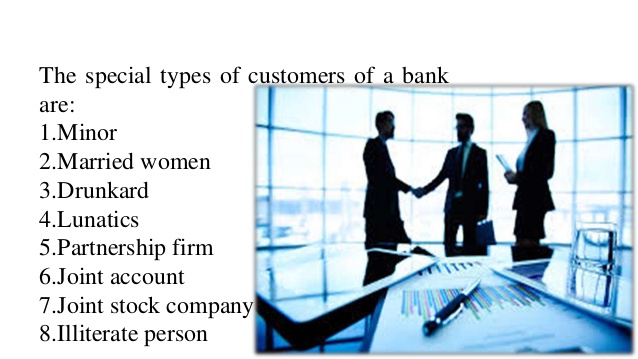 34
The Banker-Customer Relationship
. A contract that exists between a bank and its customer is a loan contract. This is because if the customers account is in credit, the bank owes him that money and vice versa, if the account is overdrawn.
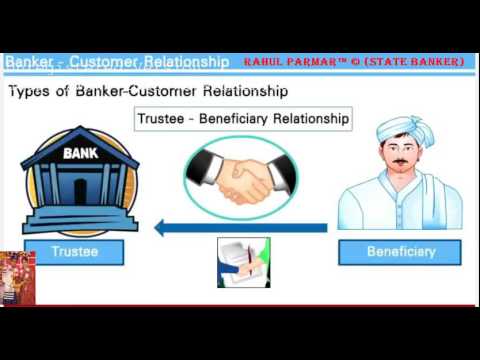 35
This relationship is of two types:

 A. General relationship, and 
B. Special relationship. 
General relationship: The general relationship between banker and customer can be classified into two types, viz., 
Primary relationship, and
Secondary relationship.
36
Primary Relationship
 Primary relationship is in the form of a ‘Debtor’ which arises out of a contract between the banker and customer

The Creditor must Demand Payment: 
2. Proper Place and Time of Demand
3. Demand Must be Made in Proper Form:
2. Secondary Relationship
 It will be in the form of: 
Banker as agent 
Banker as trustee 
Banker as bailee
37
B. Special relationship
 The special relationship between banker and customer takes the form of rights which the banker can exercise and the obligations which he owes to his customers.
38
Following are the rights enjoyed by the banker with regard to the customer’s account: 
Right of general lien: One of the important rights enjoyed by a banker is that of general lien. A lien may be defined as the right to retain property belonging to a debtor until he has discharged a debt due to the retainer of the property 
 Right of set-off : The right of set-off is a statutory right which enables a debtor to take into account a debt owed to him by a creditor, before the latter could recover the debt due to him from the debtor
Right to appropriate payments : Whenever the customer deposits funds into his account in the bank, it is his duty to inform the bank to which account they are to be credited
Right to charge interest, incidental charges : As a creditor, a banker has the implied right to charge interest on the advances granted to the customer. 
Right not to produce books of accounts : According to the provisions of the Bankers Book Evidence Act, the banker need not produce the original books of accounts as an evidence in the cases in which the banker is not a party. 
Right under Garnishi order :The term “Garnishee” is derived from the Latin word “garnire” which means “to warn.” This order warns the holder of money of judgement debtor, not to make any payment out of it till the court directs.
Right to close accounts: Banker also enjoys the right to close his customer’s account and discontinue operations.
39
Questions for Discussion
 
Discuss the types of relationship between the banker and the customer. 
Discuss the special features of relationship between the banker and the customer. 
What do you mean by a Banker’s Lien? Explain the distinction between General Lien and Particular Lien. What are the special features of Banker’s Lien? 
Discuss a banker’s right of set-off and right of appropriation. 
 What is a Garnishee order? What are the main effects of Garnishee order?
40
UNVERSITY OF SALAHADDIN
COLLEGE OF ADMINISTRATION & ECONOMIC
BANKING&FINANCE DEPARTMENT
FOURTH_YEARS
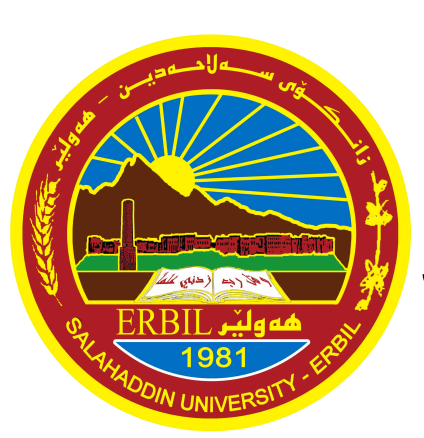 BANK MANAEGMENTCHAPTER 4
KAWA A. KHORSHEED
2019-2018 
Kawa_mba@yahoo.com
41
CHAPTER-4
LOANS AND ADVANCES 
INTRODUCTION 
General Rules of Sound Lending 
Forms of Lending (Advances) 
Merits of Granting Loans 
Demerits 
Merits of Cash Credit 
Demerits 
Distinction Between Loan and Cash Credit 
Distinction Between Cash Credit and Overdraft 
Types of Loans and Advances 
Determining Creditworthiness 
Sources of Credit Information 
Conclusion
42
INTRODUCTION
One of the primary functions of a bank is to grant loans. Whatever money the bank receives by way of deposits, it lends a major part of it to its customers by way of loans, advances, cash credit and overdraft.
43
LOANS AND ADVANCES
General Rules of Sound Lending A banker should use his third eye and third ear (although the God has given him only two eyes and two ears) while granting loans. In other words, he must be extra careful while granting loans. A banker should take the following precautions:
44
Principles of Sound Lending
Safety
Liquidity
Profitability
Diversification 
Object of loan 
Security 
Margin Money 
National Interest 
Character of the borrower
45
Forms of Lending (Advances)
Banks lend for working capital requirements in the form of: 
Loans 
Cash credit 
Overdraft 
Purchase and discounting of bills of exchange.
46
Merits of Granting Loans 
Simplicity 
The method is very simple. Interest is payable on the entire amount of the loan. 
B. Better Recovery of Interest and Loan 
The customer knows in advance the time of return of the loan. Therefore, he makes arrangement for its return. In case he does not return the loan in time, the bank will not grant loans and advances to him in future. It acts as an automatic regulator to discipline the borrower. 
C. Profitability 
From the point of view of the bank, the method is economical. The customer has to pay interest on the entire amount of the loan even if he has not withdrawn the entire loan. To that extent funds can be used by the bank.
47
Demerits 

Inflexibility 
The method is simple but inflexible. Borrower has to make a fresh request for the loan every time he requires the loan. 
B. Over borrowing 
Since the loan method is inflexible a customer takes a loan in excess of his needs to meet any contingency. This results in over borrowing. 
C. More Formalities
 As compared to cash credit and overdraft methods, loan documentation is more complicated.
48
Merits of Cash Credit 
Flexibility 
The greatest advantage of cash credit method is that it is flexible. A customer can withdraw and deposit money any number of times. 
B. Economical 
The scheme is economical. A borrower has to pay interest only on the amount borrowed and that too for the period the amount is actually withdrawn. Unlike a loan he is not required to pay interest on the entire amounts of the loan. 
C. Less Formalities
 As compared to the loan method, there are less formalities, and frequent documentation is avoided. Moreover, documentation in this method is less complicated.
49
Demerits 
Cash credit method is not without demerits. 
Over Borrowing 
Credit limits are fixed one in a year. It gives rise to the tendency of fixing higher limits to cover contingencies. Thus it encourages over-borrowing. 
B. Division of Funds 
The bank has control over the amount of credit sanctioned. It does not have any control over the use of such funds. Consequently the borrower diverts the funds, without the knowledge of the bank, for unapproved purposes. 
C. Non-utilisation of Funds
 In practice a large amount of sanctioned cash credit limit remains un utilised. Levy of commitment charges has failed to put a
50
Distinction between Loan and Cash Credit
Amount: In case of loan a fixed amount is sanctioned, whereas in case of cash credit a limit is fixed. 
Period: Loan can be granted for a short, medium and long-term but cash credit is granted only for a short period up to one year only. 
Withdrawal: The entire amount of loan is credited to the customer’s account. In case of cash credit the customer can withdraw the amount upto the limit when he needs. 
Interest: In case of loan, interest is payable on the entire loan, whereas in case of cash credit, interest is payable only on the amount actually withdrawn and for the period the amount is withdrawn. 
Repayment: Ordinarily a loan is repayable in one lump sum. However, it may be paid in installments also. On the other hand in case of cash credit, the borrower may repay any surplus amount from time to time.
51
Distinction between Cash Credit and Overdraft
Ordinarily, in practice no distinction is made between cash credit and overdraft. The reason is that their purpose and nature is almost the same. Inspite of this there are the following points of distinction between them: 
(a) Period: The main difference between cash credit and overdraft is that the former is granted comparatively, for a longer period, whereas overdraft is a temporary facility. 
(b) Opening Separate Account: For granting cash credit it is necessary to open a new account. No new account is necessary for overdraft. 
(c) Current Account: Overdraft facility is granted to a current account holder only. It is not necessary to be a current account holder, to avail of the facility of cash credit. 
(d) Control of Central Government: The Central Government exercises strict control over cash credit. There is no such control on overdraft. 
(e) Commitment Charges: In case of under-utilisation of cash credit a customer has to pay commitment charges. No commitment charges are payable in case of overdraft. 
(f) Form of Security: Cash credit is ordinarily granted on the security of goods by way of Commitment Charges. Overdraft is granted on the personal security of the borrower or financial securities viz., shares, bonds etc
52
Types of Loans and Advances Loans and advances
are of different types. These can mainly be classified on the following bases:
 
On the Basis of Object or Purpose 
For which purpose a loan is being taken? It may be for the following purposes: 
Commercial Loans: This loan is taken to meet short term requirement of capital e.g., working capital. 
Consumer Loan: This loan is taken to finance household goods like fridge, T.V., scooter etc. 
Agricultural Loan: Such a loan is taken by the farmers to meet their short term requirements like buying seeds, fertilisers, insecticides etc.
53
B. On the Basis of Time 

Short Term Loan: Such a loan is taken for a period of less than one year. For example, to meet working capital requirements. 
(b) Medium Term Loan: Such a loan is taken for a period ranging from 1 year to 3 years. For example, to purchase equipments for professionals or furniture etc.
 (c) Long Term Loan: Such a loan is taken to meet long-term requirements from 3 years to 20 years or more. For example, loans to purchase land, building, plant and machinery etc. However, banks provide long-term loans to a very limited extent only
54
C. On the Basis of Security 
Secured Loan: Such a loan is granted on the security of tangible assets,of the Banking Regulation Act, 1949, defines a ‘secured loan or advance’ as a loan or advance, made on the security of assets, the market value of which is not at any time less than the amount of such loan or advance.
 
(b) Unsecured Loans: Such a loan is granted without any security. According to Sec. 5 (a) of the above Act an unsecured loan or advance means a loan or advance not so secured. 


D. On the Basis of Form (i) Loan, (ii) Cash credit, and (iii) Overdraft.
55
Questions for Discussion
 
Explain the golden (general) rules of sound lending by the banks. 
Explain the various forms of lending by the banks. 
How would you determine the creditworthiness of a borrower? 
Explain the various sources of credit information. How far Credit Information Bureau is helpful in this respect?
56
57
58
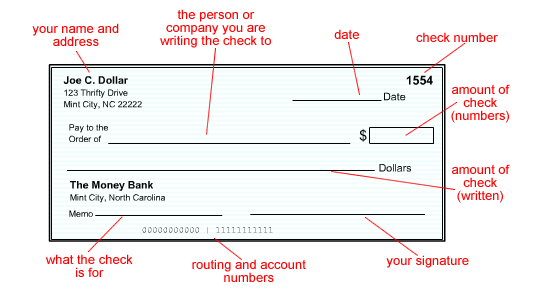 59
2- السحب بموجب مستند تسوية :
      ويتم السحب بموجب هذه الطريقة بتنظيم مستند التسوية للمصرف وهو عبارة عن مستند داخلي خاص بكل مصرف يستعمل عادة عند الحاجة لقيد مبلغ على حساب ما لدى المصرف و يقيد المبلغ المسحوب من ذلك الحساب عادة ايراداً  لحساب آخر أو أكثر لدى نفس المصرف على أن توقع مثل هذه المستندات من قبل اثنين من المخولين بالتوقيع عن قسم الحسابات الجارية أحدهما يحمل توقيعاً من الدرجة ( أ ) إضافة لتواقيع المسؤولين عن الشعبة المختصة 0
3- السحب بموجب مستند صرف نقدي :
     لا يجوز سحب المبالغ من حساب العميل بموجب مستند الصرف النقدي إلا في حالة ما إذا كان المبلغ المطلوب سحبه يمثل قيمة طوابع مالية ألصقت على مستندات معاملة معينة للعميل مع المصرف كمقاولة فتح الاعتماد و عقد إصدار خطابات الضمان و مقاولة التسليف لقاء رهن الأموال وغيرها 0
60
الشيك المسطر : Check endorsement 
ان الشيك الذي خط على وجهه خطان متوازيان يعرف ( بالشيك المسطر ) وهذان الخطان ممكن أن يوضعا من قبل الساحب أو الحامل  و التسطير إما أن يكون عاماً أو خاصاً 0
ا – التسطير العام:  ويتم عندما لا يحمل الشيك أية كتابة بين الخطين أو عندما يحمل كلمة ( مصرف ) بينهما و يجوز تحويل التسطير العام إلى تسطير خاص0
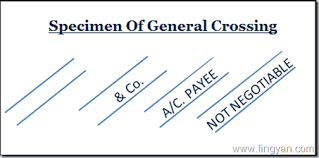 61
ب – التسطير الخاص : 
  ويقع بكتابة  أو ختم اسم المصرف ( معين ) على وجه الشيك بين خطين متوازيين و يجوز للمصرف المدون اسمه بين الخطين أن ينيب مصرف آخر بقبض مبلغه و ذلك بتسطيره و تظهيره إليه و لا يجوز تحويل التسطير الخاص إلى تسطير عام  لأن ذلك من شأنه أن يزيل الضمان الذي قصده واضع الخطين و يعتبر شطب ( التسطير ) أو اسم المصرف المكتوب فيما بين الخطين كأنه لم يكن
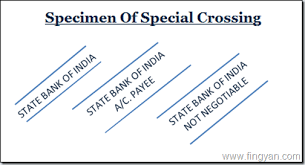 62
آثار التسطير :
 يترتب على التسطير الآثار التالية:
1- لايجوز للساحب أو الحامل أو غيرهما أن يشطب التسطير أو أن يستبدله بعبارة يصرف 
     نقداً .
2- لايجوز للمصرف ان يصرف شيكاً مسطرا تسطيراً عاماً إلا إلى احد عملائه ممن لديهم   
    حساب جاري مع المصرف كمــا لايجوز للمصرف أن يصرف شيكاً مسطراً تسطيــراً 
    خاصاً إلا إلى عميل المصرف أو إلى المصرف المكتوب اسمه  بين الخطين ، كمـــا لا  
    يجوز صرف الشيك المسطر الذي قام الساحب أو الحامــــل أو غيرهما بشطب التسطـير 
    واستبداله بايـة عبارة أخرى.
3- تقع على المصرف مسؤولية  دفع مبلغ الشيك في حالة مخالفته للأحكام الواردة في (2) 
    أعلاه  وتكون مسؤوليته محدودة بالتعويض عن الشيك بما لا يتجاوز مبلغه .
63
تظهير الشيك : Check endorsement
  التظهير هو كل توقيع على ظهر الشيك من قبل الحامل أو المسحوب لأمره وهو على نوعين : 

أ- التظهير على البياض : blank endorsement 
ويتم عندما يكون التوقيع مجرداً من ذكر أي اسم لشخص معين ويتم للحامل تداول الشيك على بياض بإحدى الطرق الثلاث الآتية : 
أن يملأ البياض بدرج اسمه أو اسم غيره من الأشخاص 0
أن يظهر الشيك من جديد على بياض أو أن يظهره لأمر شخص آخر 0
أن يسلم  الشيك  لشخص ثالث دون أن يملأ  البياض أو يظهره 0

ب – التظهير الموصوف : Full endorsement
عندما يكون التظهير لأمر شخص معين0
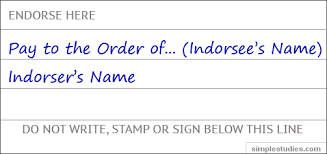 64
65
1-4  حسابات التوفير Savings Accounts
تمهيد
 	خولت تعليمات المصارف جميع فروع المصرف في العراق بفتح حسابات للأشخاص الحقيقيين فقط وقبول مراجعـــــة الأهليين بشأنها ولا يسمـــح بفتح هـــــذه الحسابات للأشخاص الحكومييـــن ( المعنويين) والجهات الرسمية وغير الرسمية باستثناء حسابات التوفير المطلوب فتحها باسم الجهات واللجان ذات الأغراض الاجتماعية والإنسانية والدينية والخيرية ومن كانت تسعى لرفع المستوي المعاشي والثقافي والعلمي والصحي . ويتأتى الغرض من هذا القيد في استثمار الموارد  المالية لهذه المؤسسات في تنفيذ واجباتها دون تحقيق الربح في استثمار هذه الموارد في حسابات التوفير .
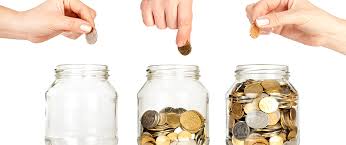 66
Open a savings account  فتح حساب التوفير
أولاً:- الشروط العامة لفتح الحساب : General qualification for opening an account  
    1- يفتح الحساب باسم شخص واحد ويجوز فتحه باسم شخصين أو أكثر مجتمعا كما يجوز 
        فتحه بوكالة مصدقة حسب الأصول المرعية .
    2- يفتح الحساب باسم الشخص الامي أو الأعمى لقاء تقديم صورتين واستحصال بصمــــة 
        ابهامه وتوقيع شاهدين مقبولين لدى المصرف بما يؤيد قيام صاحب الحساب بوضع بصمة 
        ابهامه أمامها وهو عالم بمضمون الالتزام الذي وضع ابهامه عليه . كما يجوز فتح حساب 
       التوفير لامراءة محجبة الوجه بعد توفر شروط التعريف الكاملة لشخصها .
    3- أن يكون فاتح الحساب قد أكمل الثامنة عشر من عمره وكامـل الأهلية ولا يوجد مانــــع 
        قانوني يتعلق بشخصه يمنعه من فتح الحساب وان يعرف نفسه لدى المصرف إما بواسطة  
        شخص معروف او بموجب هوية تعريف مقبولة لدى المصرف ومنها :-
       - شهادة الجنسية العراقية
       - هوية الأحوال المدنيـة
       - جواز سفر
       - هوية غرفة التجارة و الصناعة والزراعة
       - هويات الجمعيات والنقابات المهنية، هذا ويجب ان تكــون الهويات المذكورة أعلاه موقعه 
          بشكل واضح وان تكون صورة صاحبها مطابقة لصورته و مثبتة بطريقة غير قابـــلة 
          للتغيير 0
67
4- يجوز فتح الحساب باسم القاصر ناقص الأهلية او عديمها من قبل الولي الجبري ( الأب أو  الجد الصحيح وأب الجد الصحيح ) من دون حاجة لتقديم أي مستند يثبت ولايته . كمــــا  يجوز ذلك للوصي المختار والمنصوب والقيم بعد تقديمهم المستندات الشرعيــة المتعلقة بحجة الوصاية او القيمومة حسب مقتضى الحال . ويحق للقاصر تدوير حسابه وتشغيله عند بلوغه سن الثامنة عشر من عمره.
    5- يفتح الحساب للجهات الحكومية ( اشخاص اعتباريين ) المسموح بفتحها بعد تقديمها 
       المستندات التالية :-
       أ- اجازة التأسيس من السلطة الحكومية المختصة .
      ب- عقد تأسيسها ونظامها الداخلي مصــادق عليه مــــــن السلطة الحكوميـــة المختصة .
      ج- قرار الهيئة الإدارية الخاصة بالتخويل بالتوقيع ومدى صلاحيته مصدق من الجهة أو 
           السلطة الحكومية ذات الاختصاص.
       د- وبالنسبة  للجان يقدم القرار الخاص بتشكيلها مصدق من الجهة المختصة علـــى ان 
          ينص هذا القرار على صلاحيات فتح الحساب والإيداع والسحب وغيرها .
    6- أن يكون فاتح الحساب عراقي الجنسية ومقيماً بالعراق كما يجوز ان يفتح الحســـاب للأشخاص غير المقيمين في العراق او غير العراقيين على ان تطبق التعليمات النافذة المفعول الصادرة من المديرية العامة للرقابة على التحويل الخارجي في البنك المركزي العراقي الخاصة بالحسابات غير المقيمة عند فتحها وتشغيلها وغلقها .
    7- يطلب من المتقاعد ابلاغه دائرة التقاعد برقم حسابه والفرع الذي يتعامل معه لتحويل راتب  التقاعدي اليه .
68
أولا : إجراءات الإيداع :- Deposite procedures  
	يتم إيداع المبالغ بحساب التوفير نقدا او بموجب شيكات او حوالات وما شابهها وذلك من قبل صاحب الحساب او من قبل الغير ويجوز أن يتم الإيداع عن طرق نقل المبالغ من حسابات أخرى لدى نفس المصرف او من المصارف الأخرى سواء كانت تلك الحسابات تعود لنفس صاحب الحساب او لغيره .
1- الإيداع نقداً: تتم عملية إيداع المبالغ بحساب التوفير نقداً وفق الإجراءات الآتية :-
   أ- ينظم مستند الإيداع النقدي من قبل صاحب الحساب نفسه او وكيله او مـن قبـل الشخص الذي يقوم بإيداع المبالغ لحسابه ويسلمه مع دفتر التوفير الى مـوظف الكاونتــر للتدقـيـق وتسجيل المعاملة في سجل الصندوق وتأشير دفتر التوفير بالمبلغ المــودع واستخـــراج الرصيد وتسليمه الى أمين الصندوق مباشرة لغرض قبض المبلغ .
  ب- يتولى أمين الصندوق استلام المبلغ والتوقيع على مستند الإيداع النقدي وعلـــى دفـتـر التوفير تأييدا منه بصحبة المبلغ المستلم وصحة الرصيد .
  ج- يسلم أمين الصندوق دفتر التوفير الى صاحب الحساب ويعيد مستند الإيداع الى مـوظف الكاونتر لتأشيره في سجله بعد التأكد من وجود ختم وتوقيع أمين الصندوق عليها تأييــدا  باستلام المبلغ .
  د- يرحل مستند الإيداع النقدي الى بطاقة او سجل حساب توفيــــر صاحب الحساب وتحــال البطاقة والمستند الى المخول بالتوقيع لتدقيق المعاملة وتوقيعها تأييــــداً منه بصحتــــها .
2- الإيداع غير النقدي :تتم عمليات الإيداعات غير النقدية وفق الإجراءات الآتية :-
   أ- ينظم مستند التسوية للإيراد إذا تم الإيداع بموجب شيك او حوالة مسحوبة على نفس الفرع أو على احد الفروع او المصارف أخرى وتخضع هذه القيود والاستمارات للإجـــراءات المقررة في التعليمات المختصة بها .
     ب- ينظم مستند القيد المزدوج للإيداعات النقدية التي تتم في فروع المصرف الأخرى داخـل المدينة الواحدة حيث يقوم الفرع الذي اجريت فيه عملية الإيداع  بتأشير المبلغ المودع في دفتر التوفير الخاص بصاحب الحساب ويذكرفي الإشعار الدائن بأن المبلغ قد ادخل فــــي الحقل الإيداعات بدفتر التوفير .  وفي حالة عدم تأشير الدفتر مــــن قبل المصرف الذي أجريت فيــه عملية الإيداع فعلى المصرف تأشير ذلك في الاشعار الدائن ليتسنى للمصرف الذي يحتفظ بالحساب تأشير     
 ذلك في سجل أو بطاقة حساب التوفير لديه بغية ادخاله وتأشيره في دفتر التوفير .
     ج- ينظم مستند القيد المزدوج للإيداعات التي تتم عن طريق النقل المبالغ من احد الحسابات الأخرى سواء كانت تلك الحسابات تعود لنفس صاحب الحسابات او لغيره وتخضع هذه القيود والاستمارات للإجراءات المقررة في التعليمات المختصة بها .
69
ثانياً: إجراءات السحب :- Withdrawal procedures 
   1- السحب نقداً : Cash withdrawal 
          تتم عمليات سحب المبالغ من حساب التوفير نقداً وفق الاجرءات الآتية :-
     أ- ينظم مستند السحب النقدي ويوقع من قبل صاحب الحساب او من يمثله قانوناً ويقـــــدم 
        المستند مع دفتر التوفير الى موظف الكاونتر لتدقيق المعاملة وتسجيلها في سجل الصندوق 
        وتأشير دفتر التوفير بمبلغ السحب واستخراج الرصيد وتزويد صاحب الحساب بالقرص 
        النحاسي .
   ب- يرحل المبلغ من حساب بطاقة صاحب الحساب ويستخرج الرصيد الذي يجب مطابقته مع 
        الرصيد المستخرج في دفتر التوفير وتقديم المعاملة كاملة ( دفتر التوفير + مستند السحب 
        + بطاقة الحساب ) الى المدققين والمخولين وذلك لتدقيقها وتوقيعها مــــن قبـــل المخولين  
        المسؤولين عن المصرف ويتم بعد ذلك إرسال دفتر التوفير مع مستند السحب الى أميـــن 
        الصندوق وتعاد بطاقة الحساب لحفظها في محل تسلسلها .
   ج- يستلم أمين الصندوق دفتر التوفير مع مستند السحب ويتأكد من تواقيع المخولين ويسترجع 
       القرص النحاسي من صاحب الحساب ويـــدفع المبلغ له ويسلمــه دفتر التوفير أمــا مستند      
       السحب فيقوم بتسجيله في جدوله الخاص والاحتفاظ به الى نهايــــة الـــدوام لتسليمـه مــع 
       المستندات الأخرى الى موظف الكاونتر لغرض أجراء المطابقة الأصولية .
70
- السحب غير النقدي :
    ينظم مستند القيد المزدوج وذلك بالنسبة للسحوبات التي تجـــــري في أي فرع من فــــروع 
    المصرف او عن طريق نقل مبالغ من حساب التوفير الى حساب آخر ويتم تأشــير المبلـــغ  
    المسحوب في كل من دفتر التوفير وبطاقة الحساب وتخضع هـــــــذه القيــــود والاستمارات 
    للإجراءات المقررة في التعليمات المختصة بها .
3- يجوز للولي الجبري ( الأب والجد الصحيح وأب الجد الصحيح ) السحب من حساب التوفير 
     للقاصر من دون حاجــــة لإبراز مستند يثبت وليته ولا يجــوز للوصي المختــار والوصي   
     المنصوب إجراء ذلك إلا بعد تقديم اذن خاص من المحكمة المختصة .
4- يثبت في الدفتر التوفير تاريخ السحب والمبلغ المطلوب سحبه ثم ينزل من رصيد الحساب 
    ويستخرج الرصيد الجديد الذي يصادق عليه بتوقيع المخولين والمسؤولين عن المصــرف .
 
5- عدم دفع أي مبلغ إلا بحضور صاحب الحساب او من يمثله قانوناً .
71
غلق حساب التوفير:Lock of saving account 
  يغلق حساب التوفير مع فرع المصرف عند تحقق الحالات الآتية :-
1- بطلب من صاحب الحساب وحسب رغبته.
2- عند وفاة صاحب الحساب .
3- عند وقوع الحجز التنفيذي على رصيد حساب التوفير من قبل الجهات المختصة المخولة
     حق الحجز.                                              
4- عند نقل حساب التوفير بطلب مــــــن صاحب الحساب الى فــــرع آخر للمصرف .
5- عند انخفاض رصيد الحساب الى اقل من الدينار الواحد وامتناع العميل عن زيادته .
6- عندما تقرر لإدارة العامة للمصرف غلق الحساب لأسباب يوضحها مدير الفرع تتعلق بصاحب الحساب وبحسابه كأن يكون من الأشخــــــاص المشاكسين أو غـير ذلك من الأسباب التي يرى مدير المصرف ضرورة غلق الحساب بسببها .
7- عند تحقيق الأسباب المشار إليها أعلاه فتكون إجراءات الغلق في حالة حضور صاحب 
     الحساب كما يلي :-
   أ- التأكد من هوية وشخصية صاحب الحساب تأكدا تاما.
   ب- يسترجع من صاحب الحساب دفتر التوفير و تختم الدفتر بكتابة واضحة لجميع صفحاته  بعبارة ( ملغي ) .
   ج- تحسب الفائدة على الحساب المطلوب غلقه لغاية الشهر السابق للشهر الذي تتم فيه عملية غلق الحساب و تضاف الى رصيد الحساب.
   د- يتم سحب الرصيد نقدا او بموجب حوالة مسحوبة على المصرف او بنقله الى حساب  صاحب الحساب لدى نفس المصرف اوغيره .
   هـ- عند غلق حساب التوفير تؤشر استمارة فتح الحساب واستمارة وبطاقة نماذج التواقيع ودفتر التوفير بعبارة (حساب مغلق ) .
72
الودائع النقدية 1-5
تعريف الوديعة ، أنواع الودائع ، والشروط الواجب توفرها في المودع .
أولاً: تعريف الوديعة :-
    تعرف الوديعة لإغراض التعليمات المصرفية بأنهاء " عبارة عن مبالغ نقدية يودعها احد الأشخاص الحقيقيين او المعنويين لدى المصرف وواجبة الدفع عند الطلب او بعد إنذار او في تاريخ استحقاق معين لقاء فائدة معينة او بدونها حسب الاتفاق " .

ثانياً: أنواع الودائع :-
   تقسم الودائع حسب آجالها الى الأنواع الآتية:
1- الودائع الوقتية : وهي المبالغ التي تودع لدى المصرف لمدة                                                   غير محدودة ، للمودع الحق  بسحبها حين الطلب 
دون أن تمنح له أية فائدة عليها .
2- الودائع الثابتة : وهي المبالغ التي تودع لدى المصرف لمدى ثابتة ولقاء فائدة بنسبة معينة 
    تمنح حسب شروط الاتفاق مع المودع.

ثالثاً: الشروط الواجب توفرها في المودع :-
   يجب أن تتوفر في الشخص المودع سواء كان شخصاً حقيقياً او معنوياً نفس الشروط والصفات المطلوبة لغرض فتح حساب التوفير المشار إليها بصورة مختصرة و بالشروط العامة لفتح حساب التوفير.
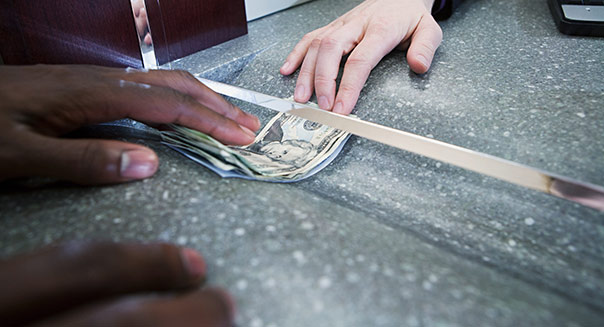 73
الإيـــــــــــداع : 
أولا: تقديم الطلب :- 
يقدم الطلب على النموذج الخاص بالمصرف والمتضمن شروط المصرف لقبول الودائع  الذي يجب ان يملا بعناية ويوقع من المودع حسب الأصول وبالمعلومات الآتية :-
1- نوع الوديعة وقتية أو ثابتة .
2- مدة الوديعة وسعر الفائدة في حالة الودائع الثابتة .
3- الاسم والعنوان الكامل للمودع .
4- توقيع المودع بحضور الموظف المختص على النموذج الخاص بنماذج التواقيع .
5- التعريف على المودع من قبل شخص معروف (أن لم يكن معروفاً لدى المصرف بموجب إحدى وسائل التعريف المقبولة لدى المصرف ) .

ثانياً: إيداع المبلغ :-
   يتم إيداع المبلغ بإحدى الطريقتين الآتيتين :-
1- الإيداع النقدي :
   ينظم مستند الإيداع النقدي ويدرج فيه نـــوع الوديعة ( ثابتة او وقتية ) واســــم المودع والمــدة     ( الاستحقاق ) وسعر الفائدة ومبلغ الوديعة ( رقماً وكتابة ) ثم يسلم المستند الى المودع لمراجعة أمانة الصندوق لدفع مبلغه حسب الإجراءات الخاصة بالإيداع النقدي .
2- الإيداع غير النقدي :
   ويتم ذلك إما بموجب شيك او حوالة او بنقل مبلغ من حساب آخر لدى المصرف بتخويل تحريري من المودع لقاء تنظيم مستند تسوية للإيراد لقيد المبلغ في حساب الوديعة المختص .
74
ثالثاً: تنظيم صك الوديعة :-
 
  ينظم صك الوديعة بعد انجاز عملية إيداع المبلغ حسب نوع الوديعة المطلوبة وختمه بماكنة تثبيت المبلغ ويلاحظ بهذا الخصوص مايلي : 
أ- صك الوديعة الوقتية :-
   يستعمل لهذا الغرض النموذج الخاص بالمصرف ويدرج فيه المعلومات الآتية :-
- اسم المودع وعنوانه .
- تاريخ الإيداع .
- رقم تسلسل الوديعة .
- المبلغ رقما وكتابة .
   ويسلم صك الوديعة الى المودع شخصياً من قبل رئيس الشعبة بعد توقيعه من المخولين بالتوقيع عن المصرف ولقاء استحصال تأييده بالتسليم على استمارة الطلب .
ب- صك الوديعة الثابتة :-
   تتبع عند تنظيم صك الوديعة الثابتة إجراءات مشابهه لصكوك الودائع الوقتية مــــع إضافة مايلي :
- تاريخ الاستحقاق ويثبت استنادا الى مدة الوديعة على أن يكون تأدية مبلغ الوديعة في التاريخ 
  المقابل لتاريخ الإيداع .
- سعر الفائدة يثبت السعر استناداً الى جدول أسعار العمليات المصرفية الخاص بالمصــــرف .
75
سحب الودائع:-   withdrawal deposit
   يتم سحب مبلغ الوديعة الوقتية او الثابتة من فرع المصرف المودع لديه تلك الوديعة ( أي الفرع المصدر لصك الوديعة ) ويتم السحب بحضور المودع او وكيله القانوني ( بموجب وكالة مصدقة ومقبولة ) يذكر فيها ( حق القبض ) ويحتفظ بنسخة او صورة مصدقة لها ولا يجوز مطلقاً سحب الوديعة عن طريق التظهير للغير شخصا كان او مصرفا .
1- سحب الوديعة الوقتية :- demand withdrawal 
   يحق للمودع في أي وقت يشاء مراجعة المصرف لسحب مبلغ الوديعة الوقتية وذلك لكون هذا النوع من الودائع واجبة الدفع حين الطلب .
ويتم سحب مبلغ الوديعة الوقتية بعد التأكد من شخصية المودع وهويته ولقاء استحصال توقيعه بحضور الموظف المسؤول على ظهر صك الوديعة ومطابقته مع نموذج توقيعه المحفوظ لدى المصرف ويتم صرف المبلغ استناداً الى صك الوديعة الذي يعتبر بمثابة مستند صرف بعد التأكد من سلامته من جميع النواحي .
76
2-  سحب الوديعة الثابتة :-fixed deposit 
   يتبع عند سحب مبلغ الوديعة الثابتة الإجراءات المتعلقة بــدفع الوديعة الوقتية مع اضـــافة مايلي :-
   أ- تدفع الوديعة الثابتة بتاريخ الاستحقاق .
   ب- تحتسب الفائدة المستحقة للوديعة الثابتة حسب السعر المتفق عليه بين المصرف والمودع 
        وتدفع له مع مبلغ الوديعة .
   ج- اذا لم يتم سحب الوديعة الثابتة عند استحقاقها فلا تحتسب اية فائدة على المبلغ للمدة التي 
       تلي تاريخ الاستحقاق لغاية تاريخ السحب، وفي حالة مراجعة صاحب الوديعة بعد مــــدة 
       وإعطائه تعليمات للمصرف بتجديد الوديعة لنفس المدة وبنفس الشروط السابقة فعندئذ ينظر 
       في طلبه في احتساب الفائدة اعتباراً من تاريخ الاستحقاق .
   د- يستمر المصرف باحتساب الفوائد على الودائع الثابتة عند استحقاق اجلها دون مراجعـــــة 
      المودع عندما يكون المودع قد سبق أن خول المصرف تمديد اجل الوديعة تلقائيا  لنفس فترة 
      الإيداع .
3- السحب الجزئي من مبلغ الوديعة :- part deposit 
   إذا رغب المودع بسحب جزء من مبلغ الوديعة الأصلية المودعة باسمه لدى المصرف فان معاملة دفع المبلغ المطلوب سحبه تجري على أساس اعتبار الوديعة مدفوعة بكاملها وإنشاء معاملة جديدة بالمبلغ المتبقي وفي حالة سحب جزء من مبلغ وديعة ثابتة فان الفائدة المقررة تحتسب اعتباراً من تاريخ الوديعة الجديدة وبالمبلغ المتبقي فقط ولا تحتسب فائدة على مبلغ الوديعة الأصلية اعتباراً من تاريخ الإيداع لغاية تاريخ السحب الجزئي .
77
استحقاق الوديعة وتجديدها :

أولاً : استحقاق الوديعة :-
   إذا استحقت الوديعة الثابتة ولم تقع مطالبة بسحبها او تجديدها خلال اليومين التاليين من تاريخ  استحقاقها فيتم اتخاذ الإجراءات الآتية :-
1- تحتسب الفائدة على الوديعة حسب السعر المقرر المتفق عليه ويودع مبلغها مع مبلغ الوديعة الأصلي في حساب خاص يسمى ( الودائع المستحقة وغير المطالب بها ) وتؤشر السجـلات المختصة تبعا لذلك .
2- عند مراجعة صاحب الوديعة ويطلب سحب مبلغ الوديعة نقدا فيسترجع منه او من يمثله قانونا صك الوديعة الذي يكون بمثابة مستند صرف نقدي لمبلغ الوديعة وينظم له إضافـــة الى ذلك مستند صرف نقدي بمبلغ الفوائد ويتم الصرف من حساب الودائع المستحقة وغـــير المطالب بها .

ثانياً: تجديد الوديعة :-

   إذا وقعت مطالبة لتجديد الوديعة بتاريخ الاستحقاق او بعده فيتم اتخاذ الإجراءات الآتية :-
1- يسترجع صك الوديعة وتحتسب الفوائد لغاية تاريخ الاستحقاق وتصرف الفوائد إما نقداً أو بقيدها للحساب حسب رغبته .
2- ينظم صك جديد للوديعة وبرقم جديد ويسلم الصك إلى صاحب الوديعة بعــــــد تدقيق وتثبيت معلوماته في السجلات المختصة .
3- يجوز أن تجدد الوديعة الثابتة تلقائياً ولمدد متتالية بحيث لا تزيد مدة الإيداع كاملة بضمنها الإيداع الأولي عن سنتين وتستعمل لغرض التجديد التلقائي استمارة خاصة موضحا فيها كيفية التصرف بالفائدة عند الاستحقاق ويزود المودع بصك وديعة جديدة.
78
الائتمان والتسهيلات المصرفية1-6
مفهوم الائتمان والائتمان المصرفي : 
     تتعدد تعريفات الائتمان وتختلف باختلاف وجهات النظر التي ينظر بها اليه وكلمة الائتمان مشتقة من ( ائتمن ) او ( وثق ) وتعني الثقة التي تربط الدائن بالمدين والتي يترتب عنها دفع قيمة مؤجلة . أي ان الائتمان يعني منح فترة من الوقت من الدائن الى المدين يتعين على الاخير في نهايتها دفع الدين المستحق ، وهو يرتكز على مدى توفر الثقة ولذلك يعرفه البعض بالثقة نفسها.
    ويعرف الائتمان " بأنه الاموال المقرضة للافراد واصحاب المهن والمشروعات في شكل نقدي او عيني مقابل تعهد المقترض بسداد تلك الاموال وفوائدها والعمولات والمصاريف المستحقة عليها دفعة واحدة او على اقساط في تواريخ متفق عليها مقابل ضمانات".
                                  وينقسم الائتمان عموما الى :
                                  ائتمان تجاري               وائتمان مصرفي .
الائتمان التجاري
     الائتمان التجاري والذي يقصد به ذلك الائتمان قصير الاجل الذي يمنحه المورد                               الى المشتري بسبب بيعه بضاعة او خدم  ويعد الائتمان التجاري من اهم مصادر                              التمويل قصير الاجل للشركات الصغيرة الحجم والتي لاتستطيع سداد قيمة                                    مشترياتها فوراً للموردين ولا تستطيع الحصول على تمويل من مصادر اخرى ،                                     او كلفته اقل من مصادر التمويل الاخرى ان توفرت .
ويتخذ الائتمان التجاري شكلين رئيسيين هي :
الحساب الجاري
الاوراق التجارية .
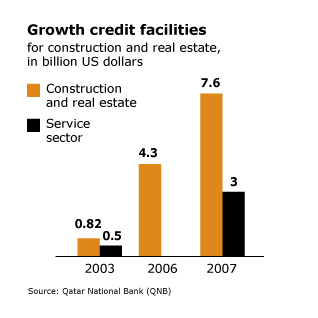 79
الحسابات الجارية :
     يعد الحساب الجاري من أهم أنواع الائتمان التجاري وابسطها لكل من البائع والمشتري ،حيث انه بموجب الاتفاق الذي يتم بينهما يتمكن المشتري من الحصول على ما يحتاج إليه من سلع أو خدمات من البائع على الحساب على أن يقوم بسداد قيمتها في تاريخ لاحق قد تكون فيها فترة سماح وبدون خصم نقدي ، كأن يتسلم البضاعة ويسدد قيمتها بعد(60) يوماً. ويستفيد المشتري من الفترة الفاصلة بين استلام البضاعة وتاريخ سداد قيمتها وذلك ببيع جزء من الكمية او الكمية كلها وقد تكون هناك فترة سماح مع وجود خصم نقدي (60/20/3  يوم ) وهذا يعني إن با مكان المشتري أن يحصل على خصم نقدي قدره (3%) اذا قام بالسداد خلال مدة لا تتجاوز (عشرين يوما") وهذا امتياز يضعه البائع للمشتري لتشجيعه على سرعة الدفع قبل موعد الاستحقاق ، واذا لم يتمكن فعليه ان يقوم بالسداد خلال ستين يوما من الاتفاق او تحمل دفع فوائد تأخير إضافة إلى تزعزع الثقة بينه وبين الموردين .
الأوراق التجارية :
     تعد الأوراق التجارية من أقدم ادوات الاستثمار قصير الأجل وتتخذ غالبا شكل سندات اذنية صادرة عن مؤسسات مالية ذات مراكز ائتمانية قوية كأداة من أدوات الائتمان قصير الأجل وتتمثل الأوراق التجارية في كمبيالات يتراوح تاريخ استحقاقها من خمسة أيام إلى تسعة شهور .
وللائتمان التجاري عموما مزايا عدة يمكن إيجازها بالآتي :
 يعد دعماً مادياً للشركات المشترية بما يمنحه من فترة سماح بتأجيل الدفع وخاصة بالنسبة للشركات التي تفتقر إلى السيولة .
 كلفته أقل من كلفة الائتمان الممنوح من المؤسسات المالية .
 الائتمان التجاري يعد وسيلة لترويج مبيعات الشركات المانحة للائتمان .
 العلاقة الائتمانية الجيدة بين البائع والمشتري تمكن الأخير من الحصول على الائتمان تجاري حتى في حالة وقوعه تحت تأثير عسر مالي .
 الائتمان التجاري يمتاز بالسهولة والبساطة والحصول عليه لا يتطلب الاجراءات المعقدة التي يتطلبها الاقتراض من المؤسسات المالية .
3
80
الائتمان المصرفي :
وهو الثقة التي يوليها المصرف لعميله في إتاحته مبلغاً معيناً من المال لاستخدامه في غرض محدد خلال فترة معينة ويتم سداده بشروط معينة مقابل عائد مادي متفق عليه ،كما يعرف أيضا بأنه تصريح باستخدام رأس مال آخر ..أي إضافة رأس مال جديد إلى رأسمال المشروع لاستخدامه على أن للائتمان في باب النشاط المصرفي مظهران :
المظهر الأول:  ثقة الجمهور في المصرف وإيداع أمواله لديه طمعا فيما يحققه هذا الإيداع من امن وخدمات وفائدة.
المظهر الثاني:  ثقة المصارف في عملائها وإقراضهم جزءاً من هذه الودائع .
     أي إن الائتمان المصرفي يعني تزويد الأفراد والمؤسسات والمنشاَت في المجتمع بالأموال اللازمة على أن يتعهد المدين بسداد تلك الأموال وفوائدها والعمولات المستحقة عليها والمصاريف دفعة واحدة او على أقساط في تواريخ محددة ،ويتم تدعيم هذه العلاقة بتقديم مجموعة من الضمانات التي تكفل للمصرف استرداد أمواله في حالة توقف العميل عن السداد بدون إي خسائر . 
ومن اليسير ان نتبين عناصر الائتمان بما يلي :-:
1- يفترض الائتمان علاقة مديونية أي وجود طرفين أحدهما دائنا والثاني مديناً أياً كان مصدر أو سبب أو مناسبة هذه العلاقة ، ومعنى ذلك ان الائتمان يفترض قيام عنصر الثقة بين الدائن والمدين .
2- ويفترض وجود دين ، أي مبلغ نقدي يجب دفعه ، ومن هنا يرتبط الائتمان ارتباطا وثيقا بوجود النقود، فالنقود هي الأداة المثلى للائتمان وهو لا يوجد في العادة إلا في هذه الصورة .
3-وهو يفترض وجود عنصر الزمن ، فهناك فارق زمني بين نوع المديونية والتخلص منها وهناك أجل معين لا يتوافر الائتمان بغيره بل أن الزمن هو العنصر الجوهري في الائتمان إذ يفرق بين التعامل الفوري والتعامل الائتماني .
4- وأخيرا يفترض قيام المخاطرة ، تلك التي يقوم عليها الدائن بالانتظار على مدينه وعنصر المخاطرة موجود أياً كانت درجة سيولة المدين الحاضرة أو المستقبلية فهنالك دائما خطر يتهدد الدائن هو احتمال عدم دفع الدين ويكافأ الدائن في العادة بان يتلقى مقابلا معلوماً عن مخاطرته هو الفائدة .
81
ثانيا : أهمية الائتمان المصرفي :
     ان للائتمان المصرفي في الحياة الاقتصادية المعاصرة أهمية كبيرة في زيادة كفاءة عملية تخصيص الموارد في المجتمع سواء في مجال الانتاج او في مجال الاستهلاك او في مجال تسوية المبادلات :-
1- وظيفة تمويل الانتاج :
     ان السمة الاساسية للانتاج الحديث كما هو معروف هي التركز والتركيز لمحاولة الاستفادة من مزايا الانتاج الكبير ويتضمن تركز رؤوس الأموال ازدياد حجم كل المشروعات نتيجة زيادة الاستثمارات الجديدة بينما يقتصر التركيز على زيادة حجم بعض المشروعات على حساب غيرها وفي كلتا الحالتين يساعد الائتمان تلك المشروعات في الحصول على القروض من المشروعات الصغيرة ويسهم الائتمان في تركيز الأموال الانتاجية لدى عدد قليل من المشروعات تتمتع بمزايا الانتاج الكبير وهذا الائتمان لايفيد المنتج فحسب بل انه يفيد المدخر ايضا الذي يمتلك الأموال ولايستطيع تدبير عملية استغلالها بنفسه ،فعن طريقة المؤسسات المالية المختلفة يمكن التوسط بين عارضين الأموال وطالبيها تحقيقاً لفائدة الطرفين وتقليلاً للمخاطر ، والجدير بالذكر ان الاستغلال الأمثل للائتمان يمكن من تحويل الموارد الاقتصادية للمجتمع الى أيدي أكفأ المنتجين وأقدرهم على استغلالها في عملية الانتاج .
82
2- وظيفة تمويل الاستهلاك :
     من خلال القروض المقدمة للأفراد بقصد تمويل احتياجاتهم ومشترياتهم الاستهلاكية خاصة من السلع المعمرة مثل السيارات والبرادات والغسالات وغيرها، ويدخل في إطار هذا النوع من الائتمان ما يسمى  ( ببطاقات الائتمان ) حيث تستبدل النقود ببطاقات ائتمان مضمونة من المصارف يستخدمها المستهلك في شراء كافة حاجياته حتى المتعلقة بحياته اليومية على أن يسدد قيمة تلك السلع للمؤسسة المصرفية خلال فترة معينة مقابل عمولة أو فائدة وتقوم المصارف المعينة بتسوية حسابات المستهلك لصالح المؤسسات التي تعامل معها وتشتري منها.
 3-وظيفة تسوية المبادلات :
         لم تعد النقود وهي ديناً لحاملها الوسيلة الوحيدة للتبادل بل أصبحت هناك العديد من أدوات الائتمان الأخرى كالعقود والسندات والكمبيالات الأمر الذي جعل عمليات المبادلة للسلع والخدمات تتم بشكل سريع وبحجم أكبر من حجم النقود المعدنية والورقية المستخدمة ، كما يمكن تجنب معظم الصعوبات التي تنشأ من جراء استخدام النقود الورقية والمعدنية وذلك عن طريق استخدام الصكوك ، كما ان الائتمان قد ساعد كثيرا في تسهيل وتوسيع عمليات التبادل الخارجي من خلال فتح الأعتمادات المستندية مما يؤدي إلى زيادة حجم التجارة الدولية . 
4-توزيع الموارد والاستفادة من المعطلة منها :
يساعد الائتمان على توزيع الموارد النقدية والائتمانية على مختلف القطاعات الاقتصادية واستخدامها الاستخدام الأمثل من خلال تأمين انسيابها إلى المشاريع كافة طبقا لاحتياجاتها كي يتحقق للاقتصاد نموا متوازناً يهدف خدمة السياسة الاقتصادية والائتمانية للدولة ،كما تتم الاستفادة من الموارد الاقتصادية العاطلة من خلال استخدام هذه الموارد في مشاريع إنتاجية مختلفة لزيادة الدخل القومي والرفع من مستوى النشاط الاقتصادي .
83
ثانياً / مؤسسات الائتمان :ونعني بها المؤسسات التي تقدم الأئتمان سواء كانت مؤسسات مصرفية أو مؤسسات مالية أو مؤسسات أعمال تتعامل بالبيع الآجل وهي كالآتي :
84
1- المصرف المركزي :
يقــوم المصرف المركزي فـي أي بلد بعدد مـن الأنشطـة المتعلقة بالائتمــان فهو يقدم الائتمان إلى المصارف الأخرى فهو يعاملها كما تعامل المصارف الأخرى عملائها ولــذلك يسمى( مصرف المصارف ) كما يقوم المصرف المركزي بتقديم الائتمان إلى مؤسسات الدولة وهو يسمى أيضا (مصرف الدولة ) إضافة إلى ذلك يقوم المصرف المركزي بتنظيم ومراقبة الائتمان الذي تقدمه المؤسسات الأخرى كما انه يوجه  الائتمان من حيث كميته ونوعه وسعره بما يكفل مقابلة الحاجات الحقيقية لنواحي النشاط التجاري والصناعي والزراعي ،وبما يعود على البلاد بأكبر قسط من الرفاهية والازدهار ولكل ذلك يشار إلى المصرف المركزي على انه يقوم بتنفيذ ومراقبة السياسة الائتمانية في البلد الذي هو فيه .
2- المصارف التجارية :
  تعرف المصارف التجارية بأنها مكان التقاء عرض الأموال والطلب عليها أي أنها تعمل  كأوعية تتجمع فيها الأموال و المدخرات مقابل فائدة تدفعها المصـارف لأصحاب هذه الأموال والمدخرات ليعاد اقتراضها إلى من يستطيع استثمارها إي إنها تقدم الائتمان مـن الودائع المقدمة لها من الآخرين وليس لرأس المال أهمية كبيرة فـي التوظيف بالنسبــة  للمصارف التجارية ويعد بمثابة ضمانة لمواجهة حقوق المودعين لذلك يشــار إلى هذه المصارف بأنها خالقة للنقود عن طريق الائتمان الذي تقدمه .
3- المصارف المتخصصة :
  وهي مؤسسات مالية متخصصة في عمليات التمويل طويل الأجل تجهز المشروعـــات الزراعية والصناعية والعقارية والمشاريع التمويلية بالقروض وتعتمد في ذلك على رؤوس أموالها وهدفها ليس تحقيق الربح وإنما التنمية الاجتماعية والاقتصادية .
85
4- شركات الاستثمار
  تقوم هذه الشركات بتجميع المدخرات من المستثمرين وخاصة صغار المستثمرين مقابـل عائد وتستثمرها سواء بإقامة مشروعات جديدة أو بالتوسع في المشروعات القائمة وكذلـك يمكن أن تدير تلك الأموال من خلال إدارة محفظة الأوراق المالية ، ولذلك فان تعامل هذه الشركات بالائتمان من خلال تقديمه مباشرا أو من خلال الأوراق المالية .
5- شركات التأمين:
  تقوم هذه الشركات بدور مزدوج فهي تقــدم الخدمة التأمينية إضافة إلى ذلك فهـي تقدم الائتمان إذ إنها تستثمر الأموال التأمينية المستلمة من قبلها ( أقساط التأمين) وباستثمارات طويلة الأجل سواء كان من خلال تقديم الائتمان طويل الأجل إلى المصارف والمؤسسات المالية الأخرى أو من خلال استثمار أمواله في مجالات الاستثمار الأخرى 
6- الأسواق المالية:
  وهي أسواق يتم فيها تداول أدوات الاستثمار التي تتنوع خصائصها وصفاتها وآجالهـــا وعوائدها عن الائتمان المصرفي التقليدي وهذه الأدوات هي الأوراق المالية ،وعادة ما تقسم  لأسواق المالية إلى أسواق رأس المال التي تتعامل بالأدوات طويلة الأجل وأسواق النقد التي تتعامل بأدوات قصيرة الأجل .
7- مؤسسات الأعمال: عندما تتعامل مؤسسات الأعمال المختلفة التجارية منها والصناعية والزراعية وغيرها بتقديم  السلع والخدمات بالأجل فإنها بذلك تقدم الائتمان لعملائها وهو ما يسمى بالائتمان التجاري .
8-الأفراد: يقدم بعض الأفراد وبصورة شخصية الائتمان إلى الآخرين سواء بصورة منظمة أو غير  منظمة .
86
القروض التجارية : 1.7
تعريفها :هي ذلك النشاط الخاص بتزويد الأفراد والمشروعات وكافة المنشات في المجتمع باحتياجاتها من الأموال في صورة نقدية على أ  يتعهد المدين بسداد تلك الأموال وفوائدها والعمولات المستحقة عليه والمصاريف دفعة واحدة أو على أقساط في تواريخ محددة ويتم تدعيم هذه العلاقة بتقديم مجموعة من الضمانات التي تكفل للدائن استرداد أمواله في حالة توقف العميل عن السداد .أو هي قروض قصيرة الأجل تستخدمها المنشات لإدامة رأس المال والغرض من القرض هو يحدد نوع القرض. ومن خصائصها :- 

1- تعتبر المصارف التجارية متخصصة في منح القروض قصيرة الأجل وبالتالي فان اغلب  التعاملات تكون مع العملاء والمستثمرين الصغار.
2- تتميز بصغر حجم الفوائد على هذه القروض.
3- تتصف بصفة الشمول حيث تقدم هذه القروض لمختلف فئات المقترضين حسب طبيعــة النشاط ( تجاري ، صناعي ,زراعي ، عقاري ).
4- قصر أجل هذه القروض يجعلها أقل مخاطرة من القروض المتوسطة والطويلة الأجل مما يجعلها قليلة التكلفة وسهلة الحصول عليها .
87
القروض التجارية :
5- تنويع القروض التجارية الممنوحة يمكنها من تحقيق اكبر توزيع للمخاطر وبالتالي تقليها وتحقيق ربحية ملائمة من جانب آخر .
6- ارتفاع معدل العائد المتولد عن القروض التجارية مقارنة مع العائد المتولد من إي استثمار آخر داخل هذه المصارف او من القروض في المصارف المتخصصة .
7- الهدف الأساسي من القروض التجارية هو تحقيق الربح، إضافة إلى الأخذ بنظر الاعتبار السيولة 
8-  يجب على المصارف التجارية أن توازن في عملية منـح القروض مـع السيولة المتوفرة لديها لمواجهة اي سحوبات مثل الودائع تحت الطلب .
9-  الغرض من القرض هو الذي يحدد نوع القرض.
88
أنواع القروض
1- قروض مكفولة بضمان:
   هناك العديد من الأسباب لكي يطلب المصرف ضمانات من قبل المنشات المقترضة مقابل الحصول على القروض وأهما حداثة المنشاة وصغرها وضعف المركز المالي وطلب المنشأة مقدار أكبر من الإقراض. وتنقسم القروض المكفولة بضمان إلى عدة أقسام حسب طبيعة الضمان المقدم إلى ى :
أ- قروض مكفولة بضمان شخص اخر:
   يتعهـد شخص ثالث بتسديد قيمـة القرض للمصرف في حالة عدم قـدرة المقترض على  السداد.
ب- قروض مكفولة بضمان الحسابات المدينة للعملاء:
    تقدم المنشأة المقترضة حسابـات عملائهـا المدينين كضمان لـدى المصرف او الجهة  المقرضة وفي كثير من الأحيان دون علم المدين نفسه.
ج- قروض مكفولة بضمان أوراق القبض:
   وهذا النوع يشبه النوع السابق وتقوم المصارف بإخطار العملاء بان كمبيالاتهم وسنداتهم قد رصدت لديه مقابل منح الجهة الكافلة لتلك الأوراق قرض معين .
د- قروض مكفولة بضمان أوراق مالية :
   تقوم بعض المنشات لغرض الحصول على قرض معين بضمان أوراق مالية بدل بيعها في  السوق .
89
التسهيلات المصرفية
: تعتبر التسهيلات المصرفية المحور الرئيسي الذي يعتمد عليه البنك و يستند عليه بشكل كبير حيث يمكن من خلاله تحقيق الربح الكثير للبنك من خلال استقطاب العملاء ذوي الملاءة التي تحقق هذه الغاية و الحد من التعامل مع العملاءاللذين لا يملكون مثل هذه الملاءة 0
     تكمن طبيعة التسهيلات المقدمة من خلال قبول طلبات التسهيلات الجديدة و العمل على انهاء الطلبات القديمة بأنواعها المختلفة للأفراد أو الشركات و لكل نوع من هذه الانواع طريقة للتعامل معها و تختلف هذه القروض من حيث الفائدة و العمولة 0 
    و هنا يتقدم العميل الى البنك من اجل الحصول على القرض الى قسم التسهيلات و ذلك من أجل اجراء المعاملات الرسمية و القانونية لعملية القرض 0 وهنا تخضع قبول عملية القروض لعدة شروط وهي : 
1- كفالة العميل نفسه وفي هذه الحالة يكون الوضع المالي للعميل ممتاز من ذوي السمعة الجيدة و الملاءة العالية و قد يمنح البنك التسهيلات بضمانة العملاء انفسهم و لكن بنطاق ضيق 0
2- كفالة أشخاص آخرين من أصحاب الملاءة و السمعة الحسنة و يجري البنك استعلامهم عن الكفلاء بنفس الحرص الذي يجريه على عملائه 0  
3- رهن أسهم شركات معروفة بمتانة مركزها المالي 0
4- مقابل رهن وديعة لدى البنك 0
5- تحويل ايرادات مشاريع تحت احالة العطاء على العميل بموجب كتب رسمية 0
6- رهن العقار 0
    و في النهاية هنا تأتي عملية الموافقة النهائية على القرض ، و في هذه الحالة تكون الموافقة من خلال حالتين : 
1- إذا كانت عملية القرض ضمن صلاحيات البنك الذي طلب منه القرض و لا يتعدى السقف المحدد له 0
2- إذا كانت عملية القرض خارجة عن نطاق صلاحية البنك فيتم تحويل العملية الى الادارة العامة للبنك و يتم الحصول على الموافقة أو الرفض من هناك 0 فاذا حصلت الموافقة يتم توقيع اللجنة الخاصة عليه و هي مكونة من مدير البنك و معاون المدير و رئيس قسم التسهيلات و رئيس قسم المحاسبة في البنك و بعدها يتم صرف المبلغ كامل للعميل 0 و تعتبر خصم الكمبيالات و  الحسابات الجارية المدينة ( المكشوف )و خطابات الضمان و الاعتمادات المستندية 0
90
قسم الكمبيالات The Bills
تعريف الكمبيالة :
     الكمبيالة في المفهوم التجاري عبارة عن ورقة تجارية تسمى ، في بعض البلدان ، بالسند الاذني Promissory أو عبارة عن ( محرر مكتوب وفق شروط مذكورة في القانون وتتضمن تعهد محررها بدفع مبلغ معين بمجرد الإطلاع أو في تاريخ معين أو قابل للتعيين لأمر شخص آخر هو المستفيد أو حامل السند) 0 أو الكمبيالة  هي ( سند يتضمن تعهد منشئه تعهداً غير معلق على شرط بوفاء مبلغ معين من النقود لأمرشخص معين في تاريخ و مكان معينين )0 
    كما توجد ورقة تجارية أخرى تعرض لها القانون التجاري وأطلق عليها اسم سند السحب وتسمى أيضا البوليصة أو السفتجة Bill of Exchange   ، ويطلق عليه في البلدان الأخرى لفظ "الكمبيالة" .
     أما السند الشائع الاستعمال فهو( سند الأمر ) أو ( السند الاذني ) الذي أطلق عليه القانون لفظ ( كمبيالة ) ، ولهذا ولتشابه الأحكام القانونية لكل من السندين فإننا سنستخدم لفظ   (الكمبيالة ) ليشير الى كل منهما معًا .
     والكمبيالات عبارة عن تسهيل ائتماني تستمد قوتها وقبولها من توقيعات الأفراد عليها ، وهي بهذا الشكل وسيلة من وسائل الائتمان يتولى البنك التجاري تقديم خدمات متعددة لأصحابها كأن يقوم بتحصيلها نيابة عنهم أو أن يخصمها لديه عن طريق شراء حقوق المستفيدين في هذه الأوراق مقابل عمولة معينة بمعنى أن يدفع في شرائها مبلغا أقل من قيمتها الاسمية Face Value نظير اعطاء العملاء قيمتها الحالية Present Value قبل تاريخ الاستحقاق فضلا عن أنه قد يمنح عملاءه سلفا بضمان هذه الأوراق .
91
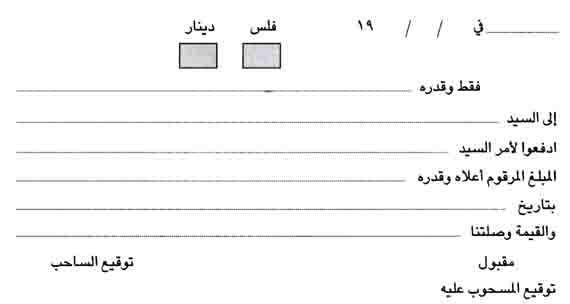 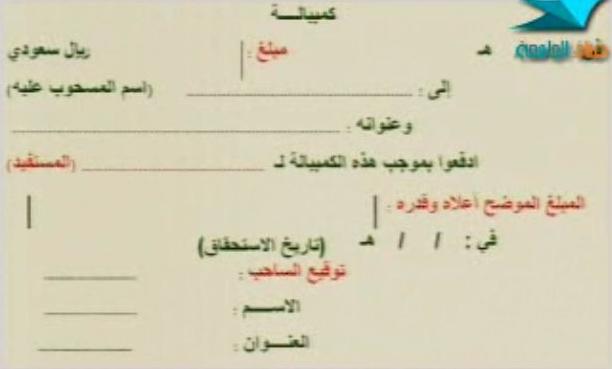 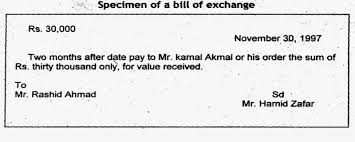 92
شروط خصم الكمبيالة
أولا: الشروط القانونية ( الموضوعية ) . 

 وجود عبارة كمبيالة لأمر أو ( ما يفيد معناها ) مكتوبة في متن السند باللغة التي كتب بها .
تعهد غير معلق على شرط بوفاء مبلغ معين من النقود مكتوب رقما وكتابة وان المبلغين مطابقان لبعضهما .
تاريخ الاستحقاق .
مكان الأداء .
اسم من يجب الأداء له أو لأمره .
تاريخ ومكان أنشاء السند .
توقيع من أنشئ السند ( المحرر ) أو بصمة إبهامه ان كان أميًا أو أعمى مع وجود  شهادة شاهدين بان صاحب البصمة قد وضع بصمته وهو عالم بمضمون الالتزام .
93
ثانيا: شروط المصرف لخصم الكمبيالات .
  وجود طوابع مالية حسب النسب التي قررها قانون رسم الطابع المالي .
تظهير الكمبيالة من قبل المسحوب لأمره ( الدائن ) وذلك بتوقيعه على ظهر الكمبيالة  
     وان يكون التظهير بكامل مبلغ الكمبيالة ولأتقبل أية كمبيالة مظهره بجزء من مبلغها .
ج- يجب إن يكون تظهير الكمبيالة صحيحا ومطلقا بلا قيد او شرط وان يكون تسلسـل 
    التظهيرات صحيحا .
د- عدم وجود تحريف أو حك او شطب في كتابة الكمبيالة ، ووجود توقيع المدين ( منشئ 
    الكمبيالة ) بجانب الشطب فقط ان وجد .

ثالثا: الشروط الخاصة بتسهيلات الخصم .
أن تكون الكمبيالة ناشئة عن دين حقيقي بين الدائن والمدين وأنها ليست من أوراق المجاملة وهناك بعض المؤشرات التي يمكن ملاحظتها للتأكد من ذلك هي :-
أن لايكون المـوقع على الكمبيالـة (المديـن) ينتمي بصلة القرابة إلى الـدائن
   ( خاصة القرابة من الدرجة الأولى ) إذا كانت متضمنة تظهيرا واحدا ألا إذا تأيد 
   للمدير المختص بان الكمبيالة نشأت عن دين حقيقي .
         2- أن لايكون المدين في الكمبيالة عاملا أو موظفا أو شريكا للدائن .
         3- أن يكون توقيع المدين على الكمبيالة صحيحا على أن يتم التأكد من صحته في    
             حالة الشك .
         4- أن لايتكرر خصم الكمبيالات بصورة متشابهه أي بنفس المبلغ وعلى نفس المدين 
             بطريقة تبعث على الشك .
94
وظائف قسم الكمبيالات:function of bill


استلام الكمبيالات وسندات السحب من العملاء والفروع والمراسلين ، والتأكد من كونها مستوفية للشروط القانونية والشكلية والموضوعية ، وتدقيق التعليمات المرافقة لهذه الكمبيالات للتأكد من مطابقتها للقوانين والأنظمة والتعليمات .
إشعار العملاء بالاستلام ،واتخاذ إجراءات الخصم أو التحصيل أو التأمين ، والقيام بعملية الحفظ لكل نوع على حدة ( الخصم ، التحصيل ، التأمين ) .
متابعة هذه الكمبيالات والسندات من إخطار للمدينين قبل مدة كافية من الاستحقاق ، واتخاذ إجراءات "البروتستو" في حالات رفض الدفع ، وإجراءات التأجيل او السداد الجزئي أو الإعادة .
تنظيم مايخص القسم من مستندات وإشعارات والقيام بالقيود المحاسبية اللازمة وإعداد الكشوف المحاسبية والإحصائية المختلفة .
متابعة العملاء الخاصمين وأصحاب كمبيالات التأمين في حالة عدم السداد .
تولي عملية إعادة الخصم لدى البنك المركزي .
95
الفروقات بين الشيكات و الكمبيالات : 
الشيك لا يسحب إلا على بنك لذا يرتبط الشيك ارتباطاً وثيقاً بعمليات البنوك بينما الكمبيالة تسحب على شخص يسمى المدين 0
الشيك يكون مستحق الدفع فور الاطلاع فهو من هذه الناحية وفاء في حين إن الكمبيالة هي أداة ائتمان 0
يجب توافر الرصيد وقت إصدار الشيك لأنه مستحق الدفع فور الاطلاع عكس مقابل الوفاء ( الرصيد ) في الكمبيالة الذي يشترط ان يكون موجوداً في موعدا الاستحقاق 0
الشيك لا يقدم للمسحوب عليه للقبول بل للدفع لأنه واجب الدفع فور الاطلاع بينما الكمبيالة تقدم للمسحوب عليه للقبول 0
يفرض القانون إن يذكر في كل من الصكين لفظ يميزه عن الآخر فيذكر في أحدهما لفظ " شيك " و في الآخر لفظ " كمبيالة " 0
الشيك لا يعد عملاً تجارياً إلا إذا كان محرر لعمل تجاري في حين ان الكمبيالة تعتبر عملاً تجارياً في جميع الأحوال 0
96
الإجراءات الخاصة بخصم الكمبيالة
لدى تقديم أحد العملاء كمبيالة أو أكثر يقصد خصمها يقوم موظف الكاونتر باستلامها و إحالتها إلى رئيس القسم الذي يراجع الكمبيالة وللتأكد من احتوائها على الشروط القانونية و يدرس ملائمة موقعها و بيان المخصصات المحددة للخصم بعد التأكد من صحة الكمبيالة و توافر المخصصات يطلب رئيس القسم الى العميل تظهير الكمبيالة و التوقيع على نموذج فيشة الخصم 0 يوقع رئيس القسم في حالة اقتناعه ثم يحيلها الى رئيس قسم الاستعلامات و يقوم بالتوقيع ثم تنقل الكمبيالة الى المراقب و يعيد دراستها من جديد و يحيلها الى المدير الذي يتأكد من وجود تواقيع المسؤلين 
لدى تقديم أحد العملاء كمبيالة أو أكثر بقصد خصمها يقوم موظف( الكاونتر ) باستلامها واحالتها الى رئيس القسم الذي يراجع الكمبيالة للتأكد من احتوائها على الشروط القانونية  . 
 بعد التأكد من صحة الكمبيالة وتوافر المخصصات يطلب رئيس القسم الى العميل تظهير الكمبيالة والتوقيع على نموذج فيشة الخصم .
يوقع رئيس القسم في حالة اقتناعه ثم يحيلها الى رئيس قسم الاستعلامات ثم تنتقل الكمبيالة الى المراقب يعيد دراستها من جديد ويحيلها الى المدير .
97
أما احتساب الفوائد والعمولات فيتم باجراء الخطوات التالية :-
تعبأ مبالغ الكمبيالات وتوزيع استحقاقها في الخانات المبينة على فيشة الخصم .
تحسب الايام من تاريخ الخصم حتى تاريخ الاستحقاق.
تضرب قيمة الكمبيالة في أيامها وبذلك تحصل على الاعداد وتسجل في الخانة المبينة على فيشة الخصم .
تدون نسبة الفائدة والعمولة من كشف الفوائد الخاصة بالنسبة لكل عميل .
تجمع الاعداد وتضرب نسبة الفائدة ثم يقسم المجموع على 360 لاخراج مقدار الفائدة .
تجمع الاعداد وتضرب للسنة الحالية والمقبلة وتضرب نسبة العمولة ويقسم الناتج على 360 يوم لاخراج مقدار العمولة .
تضاف قيمة الطوابع الملصقة على الكمبيالة في الخانة الخاصة بها .
تضاف أي مبالغ اخرى مقابل الخدمات الادارية ( هاتف،بريد،الخ ) .
جمع مبالغ الكمبيالات المخصومة ويطرح منها مجموع الفائدة والعمولة والطوابع والخدمات الادارية للوصول الى القيمة الصافية .
يسجل الصافي لحساب العميل اما باشعار قيد الحساب أو تصرف القيمة نقداً من الصندوق.
بعد اتمام الخطوات السابقة تدقق المعاملة من قبل مدقق القسم الداخلي ( للتأكد من كافة الخطوات والاحكام) 
تسجل المعاملة على كشف بالفوائد والعمولات اليومي .
يجمع الكشف في نهاية العمل لمعرفة مجموعة الفوائد والعمولات والطوابع والخدمات الادارية ويجري القيد اللازم .
98
تسديد الكمبيالة المخصومة : 
قبل تاريخ استحقاق الكمبيالة بأسبوعين على الأقل يرسل الى المدين اشعار الاستحقاق لتذكيره بموعد استحقاق الكمبيالة المخصومة 0
في تاريخ استحقاق الكمبيالة تستخرج الكمبيالات من الغرفة الحصينة 0
يفضل مراجعة المدين هاتفياً في يوم الاستحقاق لتذكيره في دفع الكمبيالة 0
عند الدفع يحضر المدين الى قسم الكمبيالات و تجهز فيشة تسديد لحساب كمبيالات مخصومة على نسختين يدون عليها رقم الكمبيالة و استحقاقها و الخاصم و المدين و تسلم الفيشة الى المدين بعد اخذ توقيعه 0
يحتفظ امين الصندوق بالنسخة الأولى من فيشة التسديد لتسليمها الى المحاسبة و النسخة الثانية تسلم الى رئيس القسم و يقوم امين الصندوق بختم الفيشة بخاتم الصندوق و يتم تسليمه الكمبيالة 0 
ويتم تحصيل قيمة الكمبيالات بتاريخ الاستحقاق بصورة عامة بعدة طرق ، اما أن يتم التحصيل نقداً ،أو بالقيد على حساب المدين لدى المصرف ، بموجب شيك مسحوب على نفس المصرف أو بموجب شيك مسحوب على فرع / أو مصرف آخر 0
    و التحصيل النقدي يعني قيام المدين بدفع قيمة الكمبيالة المستحقة عليه نقداً الى المصرف ، و تسلم الكمبيالة الى المدين بعد أن يدفع قيمتها بتأريخ الاستحقاق ، و يتم عكس القيد النظامي 0 
     أما الطريقة الاخرى بالتحصيل فهي عندما يكون للمدين حساب لدى نفس المصرف الذي تمت عنده ايداع الكمبيالة ، و يستحصل المصرف على تاييد خطي من المدين يقيد قيمة الكمبيالة على حساب المدين لأن دور المصرف هنا وسيط بين المدين أو المستفيد ( المودع ) و يرسل اشعار للمدين مرفق حق الكمبيالة 0
و عندما يتم التحصيل بموجب شيك مسحوب على نفس المصرف فان المهم هو التأكد من وجود رصيد كاف للشيك و احتواء الشيك للشروط الشكلية و القانونية 0
  و ترسل الكمبيالة الى المدين اما التحصيل بموجب شيك مسحوب على فرع أو مصرف آخر فان الكمبيالة تسلم الى المدين بعد التأكد من صرف الشيك المسحوب على الفرع أو المصرف الاخر و عدم رجوعه و تحتاج هذه الحالة لعدة أيام كما يتم التحفظ على سحب المودع لقيمة الشيك تسديداً لقيمة كمبيالة التحصيل حتى يتم التأكد من عدم رجوعه 0
99
شروط خصم الأوراق التجارية (الكمبيالات)  :

     نظرا لكون الخصم من عمليات التسليف المصرفي التي تستند على الضمان الشخصي في الغالب لذا فهي تتأثر بصورة عامة بالوضع العام للائتمان ويشترط إضافة الى ذلك شروطا يتعلق قسم منها بالورقة ذاتها، وقسم آخر بأشخاصها وملاءتهم وسمعتهم المالية والتجارية وما إذا كانوا يتعاملون مع المصرف ولهم تسهيلات مصرفية لديه أم لا .

     ويلاحظ أن شروط الخصم ليست قواعد قانونية تضعها المصارف وتسير بهديها زيادة في الأمان وتفاديا لمخاطر عدم الدفع ويمكن أجمال هذه الشروط كالأتي :

أولا: شروط تتعلق بالورقة وأشخاصها :
التأكد من كون التظهير كاملا من الوجهة القانونية .
التأكد من احتواء الورقة الطوابع المالية المنصوص عليها قانونا .
توقيع طالب الخصم على ظهر الورقة بتوقيعين .
ترفض المصارف عادة خصم الورقة التي تكثر فيها الشطوب .
تشترط بعض المصارف وجود حساب جاري لطالب الخصم .
100
ثانيا: شروط تتعلق بالتسهيلات المصرفية :
تشترط المصارف لخصم الكمبيالات ان تكون مدتها ، ضمن المدة المقررة باستمارة التسهيلات المصرفية حتى يتسنى للمصرف إعادة قطعها لدى المصرف المركزي إذا اقتضى الأمر .
اعتماد الخصم – بالإضافة الى تعامل المظهر مع المصرف يشترط ان تكون له تسهيلات مصرفية لخصم الأوراق التجارية (الكمبيالات) لم يستنفذها عند طلب خصم الورقة .
    وعموما يمكن القول بان المصارف تشدد في تطبيق هذه الشروط او تخفف من حدتها طبقا للسيولة المتوفرة لديها .

أثار عقد خصم الأوراق التجارية (الكمبيالات) :
التزام المصرف بدفع مبلغ الورقة التجارية (الكمبيالات) الى حاملها .
حلول المصرف محل حامل الورقة في حقوقه المتعددة قانونا بحقه في تظهير الورقة أو أعادة خصمه لها من مصارف أخرى والانتظار لحين حلول اجل استحقاقها والرجوع على الموقعين عند عدم الوفاء .
التزام الحامل بدفع المقابل نظير خصم الأوراق التجارية (الكمبيالات) قبل موعد استحقاقها وهذا المقابل هو سعر الخصم ويتمثل بالفائدة المستحقة على المبلغ المدفوع خلال مدة الأجل المتبقية لاستحقاق الورقة وتأتي العمولة كعنصر من عناصر المقابل وهي عبارة عن المبلغ الذي يحدده المصرف وفقا للمخاطر التي يتعرض لها عند عدم الوفاء اما العنصر الثالث للمقابل الذي يحصل عليه المصرف مقابل خصمه الأوراق التجارية (الكمبيالات) فيتمثل في مصاريف التحصيل وهي بإعادة المبالغ التي يدفعها المصرف نظير مطالبته بتحصيل الورقة التجارية (الكمبيالات) .
101
العمليات المصرفية الخارجيةForeign Banking Operationsوهي العمليات الاقتصادية الخارجية والتي تسعى البنك في تقديم خدماتها وسنتناول في هذا الجانب الخدمات التي تقدمها البنك ومنها :-
102
1-2  الحوالات الخارجية   Foreign Transfers
أولاً : تعريف الحوالة  Definition  
  أمر دفع صادر من البنك ويطلق عليه ( البنك المحول ) بناء على طلب احد عملاءه إلى فرع أو بنك آخر سواء داخل البلد أو خارجها يسمى ( البنك الدافع ) ويطلب منه دفع المبلغ من المال إلى شخص يطلق عليه ( المستفيد ) . ويتضح من التعريف السابق أن أطراف الحوالة هي :

          1- طالب التحويل   Applicant
  هو الذي يطلب من بنكه التحويل مبلغ معين لأمر المستفيد ، ويتضمن هذا الطلب طريقة التحويل ،وتفاصيل الحوالة ،ونوع العملة المراد التحويل بها ،ومقدارها ،واسم المحول إليه( المستفيد ) وعنوانه بعد أن يكون طالب التحويل قد وفر مبلغ الحوالة ( أو ما يعادله ) في حسابه أو عمل على دفعها للبنك نقداً0
2- البنك المحول   Remitting Bank 
هو البنك يقوم بإصدار أمر الدفع الى فرعه (أو الى بنك مراسل ) بدفع مبلغ لأمر المستفيد بناء على طلب عميله0
3- البنك الدافع    Paying Bankهو البنك الذي يقوم بدفع مبلغ الحوالة الى المستفيد ، بعد أن يكون هذا البنك قد تلقى أمر الدفع من البنك      المحول .
4- المستفيد    وهو الطرف الذي صدر أمر الدفع لصالحه .
5- البنك المغطي ( عند وجوده )
  وهو المصرف الذي يقوم بدفع قيمة الحوالة للبنك الدافع وذلك في الحالات التي لا يحتفظ بها كل من    البنك المحول والبنك الدافع بحسابات بعملة الحوالة لدى بعضهم البعض .
103
أنواع الحوالات
اولا /الحوالات الصادرة Outward Transfers
   هي الحوالات التي يصدرها البنك بطلب من العملاء إلى مستفيدين تدفع بواسطة فروع البنك أو بنوك محلية أو أجنبية ، و التحويل يتم إما بالبريد او البرق أو التلكس  وتقسم الحوالات الصادرة إلى قسمين هما : 
1- حوالات صادرة داخلية . 
2- حوالات صادرة خارجية . 
1- : الحوالات الصادرة الداخلية
وهي الحوالات التي تتم داخل البلد الموجود فية البنك المحول و البنك الدافع . كما في حالة طلب عميل في مدينة اربيل  تحويل مبلغ إلى إحدى الشركات في مدينة السليمانية . وقد يتم التحويل أما بالقيد على حساب العميل أو بالدفع نقدا . 
2-  الحوالات الصادرة الخارجية 
  وهي الحوالات التي يصدرها البنك بناء على طلب عملائه إلى البنوك المراسلة في الخارج وتتطلب عملية التحويلات الخارجية اتفاقيات وترتيبات معينة تتم بين إدارة البنك وإدارات البنوك الأجنبية المراسلة في الخارج 0 وتشتمل هذه الاتفاقات على كيفية تعامل البنك مع مراسليه لجميع المعاملات المصرفية المتعلقة بالتحويلات والدفع والتغطية والمراسلات وغيرها0وطبقا لهذه الاتفاقيات المبرمة بين البنك ومراسليه وحتى يتمكن البنك من دفع مبالغ بالعملات الأجنبية في الخارج لمقابلة التزاماته فانه يحتفظ بحسابات بالعملات الأجنبية لدى البنوك المراسلة 0وتتم التحويلات الخارجية بالعملات الأجنبية الرئيسية كالدولار الأمريكي والجنية الإسترليني واليورو والين الياباني 000 وليس بالعملة المحلية لا نها ليست عملة رئيسية 0ويجب التأكد من أرصدة حسابات البنك بالعملة الأجنبية لدى البنوك المراسلة عند تحويل إي مبلغ للخارج 0أما في حالة عدم وجود حساب بالبنك الدافع يتم تفويض بنك آخر (البنك المغطي ) بدفع قيمة الحوالة للبنك الدافع
104
إجراءات عملية التحويل إلى الخارج
1-   حالة رغبة العميل طالب التحويل دفع المبلغ نقدا  Cashتتم الإجراءات الآتية :
أ0 يحول المبلغ من العملة الأجنبية الى العملة المحلية بسعر البيع المعلن في ذلك اليوم من دائرة الخزينة والاستثمار في البنك 0
ب0 تعبأ فيشة  قبض لحساب المباعة بالبيانات الضرورية وتوقع من العميل المحول 0
ج0 يقوم العميل بدفع المبلغ الى أمين الصندوق بموجب النسخة الأولى لفيش القبض وترسل إلى المحاسبة  وتعاد النسخة الثانية للعميل كإيصال بالمبلغ .
د0 يرسل قسم الحوالات إشعارا الى البنك المراسل بالخارج لدفع قيمة الحوالة الى المستفيد حسب طلب المحول إما بالبريد أو التلكس أو البرقية .
هـ0 يحتفظ قسم الحوالات بنسخة عن إشعار الحوالة المباعة في ملف خاص للبنك المراسل .
2-  حالة رغبة العميل استيفاء المبلغ من حسابه   Debiting the Account 
في هذه الحالة يجب معرفة نوع العملة المفتوح بها حساب العميل لدى البنك و يتم إصدار الحوالة بناء على تفويض خطي موقع من العميل مبيناً فيه رقم رصيد الحساب والمبلغ الواجب تحويله وطريقة التحويل واسم وعنوان المستفيد 0 ثم يدقق توقيع العميل مع نموذج التوقيع المعتمد لدى البنك0 
اذا كان حساب العميل بالعملة المحلية :
أ-  ينظم اشعار قيد على حسابه بالبيانات اللازمة 0
ب-  يحول المبلغ من العملة الاجنبية الى العملة المحلية بسعر البيع0
ج -  يتم قيد قيمة الحوالة ومصاريفها على حساب العميل .
  أما اذا كان حساب العميل المفتوح لدى البنك بالعملة الاجنبية فتتم نفس الاجراءات كما في حالة حساب العميل بالعملة المحلية0 أما الاختلاف فيمكن بتنزيل قيمة الحوالة بالعملة الاجنبية من حساب العميل بدون فرق قطع بل تؤخذ عمولة فقط لكون الحساب بالعملة الاجنبية .
105
الحوالات الواردة    Inward Remittances 
  هي الحوالات التي ترد الى البنك المحلي من فروعه و البنوك الاخرى المحلية و الأجنبية ليتم  دفعها إلى المستفيدين بواسطته ، وقد ترد هذه الحوالات بطريق البرد العادي أو التلكس أو الهاتف  ، و عند استلام الحوالة الواردة يجب مراعاة الأمور الآتية : 
1- التأكد من أن الحوالة مرسلة الى البنك المعني . 
2- التأكد من صحة تعليمات التغطية ومعرفة البنك المغطي لقيد قيمة الحوالة عليه 
3- التأكد من وجود صحة توقيع معتمد من المفوضين بالتوقيع نيابة عن البنك المراسل في حالة الحوالات البريدية .
4-وجود رقم سري مطابق في حالة الحوالات البرقية والتكلس.
5- التأكد من صحة مبلغ الحوالة ونوع العملة .
6- اسم المستفيد وعنوانه ورقم حسابه ( ان وجد ).
7- اسم المحول .
8- تسجل الحوالة في سجل الحوالات الواردة .
106
أنواع الحوالات الواردة
1- الحوالات الواردة من البنوك الخارجية
ترد هذه الحوالات إما بالعملة الأجنبية أو بالعملة المحلية ، إذا كانت الحوالة الواردة بالعملة الأجنبية ،ويجرى قيدها على الشكل التالي :
ا- إذا كان حساب المستفيد لدى البنك ، تحول قيمة الحوالة من العملة الأجنبية إلى العملة المحلية بسعر شراء المعلن لذلك اليوم ،وتسجل على حساب البنك المحول بالسعر العالي .
ب- إذا كان حساب العميل لدى احد الفروع أو البنوك الأخرى تقيد الحوالة على حساب البنك المحول ولحساب الفرع أو البنك المحلي ويرسل إشعار قيد لحساب بالقيمة الصافية إلى الفرع أو البنك المحلي .
ج- إذا لم يكن للمستفيد حساب يسجل مبلغ الحوالة في حساب الحوالات الواردة . وعند حضور العميل   
    لاستلام المبلغ نقدا تجري الخطوات الآتية :
ينظم موظف الحوالات فيشه إيصال باستلام المبلغ .
-  يوقع العميل على الفيشة إيصالا بالاستلام المبلغ .
-  يتم التأـكد من شخصية العميل وتفاصيل بطاقة هويته على الفيشة .
-  يتم توقيع الفيشة من قبل المسئولين وترسل إلى الصندوق لدفع المبلغ .
-  في نهاية يوم العمل تجمع النسخ الثانية لفيشة الدفع ويسدد سجل الحوالات الواردة بوضع تاريخ الدفع .
إما في حالة كون الحوالة الواردة بالعملة المحلية تعادل القيمة بالعملة الأجنبية فيرسل بها كتاب مطالبة إلى البنك المحول .
2- الحوالات الواردة من البنوك المحلية  بخصوص الحوالات فهي ترسل إما بالعملة المحلية أو بالعملة الأجنبية .
إذا كانت الحوالة بالعملة المحلية تقيد على حساب البنك المحلي لحساب المستفيد لدى البنك . في حالة كون الحوالة الواردة بالعملة الأجنبية يجري قيدها لحساب المستفيد عملات أجنبية بنفس العملة الواردة و لا يحسب عليها فرق قطع و لا عمولة و تقيد بالسعر العالي0 
3- الحوالات الواردة من الفروع
   ترد هذه الحوالات بالعملة المحلية و تقيد على حساب البنك المرسل لحساب المستفيد 0
107
يمكن التواصل الى الفرو قات بين الحوالة والشيك ( الحوالة الصادرة ، الشيكات المصرفية ) كالآتي :
108
2-2الشيكات بالعملات الأجنبية
*
أولاً : اصدار الشيكات المصرفية  :
    تعتبر عملية اصدار الشيكات احدى طرق تحويل النقود داخل البلد أو الى الخارج 0  وقد يفضل العملاء التعامل بالشيكات بدلاً من الحوالات لسهولة تداولها وانتقال ملكيتها عن طريق التظهير وانها تفي بنفس الاغراض التي تقوم بها الحوالة ، وان جميع ماينطبق على الشيكات العادية من الاحكام القانونية من حيث التسطير والتظهير والتقادم  ينطبق على هذا النوع من الشيكات 
0ويعرف الشيك المصرفي المباع بانه  أمر صادر عن البنك ( البنك الساحب ) موجه الى فرع او بنك اخر ( البنك المسحوب عليه ) بدفع مبلغ معين لجهة معينة أو لحامله في تاريخ معين . ويسبق عملية اصدار الشيكات البنكية ترتيبات واتفاقات بين البنوك بخصوص شروط التعامل بينهما من حيث نوع العملة الصادر بها الشيك وكيفية التغطية والمخولين بالتوقيع وغيرها 0وتصدر الشيكات المباعة بناء على طلب العملاء اما بالداخل او الى الخارج0
1- اصدار الشيكات المسحوبة على فروع البنك في الداخل 0
ان عملية اصدار الشيك وقيودها تتم بنفس االاجراءات التي اتبعت في حالة الحوالات الصادرة اضافة الى ذلك يتم تعبئة الشيك طباعة من دفتر شيكات معد خصيصا لهذا الغرض 0 ويختم الشيك بختم خاص ويوقع من قبل المخولين بالتوقيع ويسلم الى العميل 0
2- اصدار الشيكات على فروع أو بنوك في الخارج 0
  لاتختلف عملية اصدار الشيكات المسحوبة على بنوك في الخارج الا باختلاف العملة التي يصدر الشيك بها 
 ويكون التعامل في هذه الحالة بالعملات الاجنبية كما هو الحال في الحوالات الصادرة 0
109
ثانيا : الشيكات المصرفية المشتراة
  الشيكات المشتراة التي ترد الى البنك  قد تكون شيكات بالعملة المحلية مسحوبة على بنوك محلية فتقيد   بحسابات عملاء البنك وتعامل مشتراة  بواسطة قسم الودائع وتحصل عن طريق غرفة المقاصة0
أما الشيكات المشتراة بالعملة الأجنبية فهي الشيكات المسحوبة على بنوك معروفة في الخارج ، وعند تقديمها للبنك يجب مراعاة الأمور الآتية :
النواحي القانونية  للشيك من حيث اسم الساحب ، والمستفيد ، والمبلغ ، والبنك المسحوب عليه 0
تاريخ الشيك والتأكد من المادة القانونية للشيك 0
نوع العملة الصادرة منها الشيك0 
مطابقة تواقيع المخولين عن البنك الساحب ( المصدر للشيك)0
تظهير المستفيد للشيك المقدم الى البنك 0
تنظيم فيشة إيداع  مقاصة بالشيكات المشتراة 0
تنظيم فيشة دفع من حساب اوراق مشتراة بالشيكات المشتراة 0
تسجيل الشيكات المشتراة في سجل الشيكات المشتراة  0
مراعاة ان الشيكات التي تحمل إشارة وشركاه ( & Co) لا تصرف نقدا بل تودع بالحساب.
التأكد من سلامة الشيك بحيث يتحاشى البنك اخذ الشيكات الشخصية إلا بعد التأكد من شخصية المستفيد واخذ الشيك متحقق الدفع بعد مضي عشرين يوما من تاريخ إيداعه أو أكثر لحين التأكد من رد البريد ويتم ذلك في حالة وجود حساب للعميل لدى البنك
110
[Speaker Notes: العملي]
الشيكات السياحية
تعرف الشيكات السياحية بانها أدوات تسوية مدفوعات تحظى بالقبول شبه العام قابلة للصرف لدى كافة البنوك ومعظم المؤسسات التجارية وفي معظم دول العالم 0وتقوم بعض البنوك والشركات السياحية بإصدار شيكات المسافرين رغبة منها في تقديم المساعدة لعملائها الراغبين بالسفر الى الخارج0 وبذلك لا يحتاج المسافر إلى التزود بأنواع مختلفة من النقد 0 وتسهيلا للعمل بهذه الشيكات السياحية ، يتم إصدارها بفئات متعددة تكون عادة بالعملات الرئيسية كالدولار الأمريكي واليورو والباون الإسترليني والين الياباني وغيرها0ومنعا للاختلاس والتزوير في الشيكات السياحية يتطلب الأمر ضرورة توقيع مشتري الشيك على وجه الشيك أمام الموظف المختص عند تسليمه الشيكات من البنك وتوقيعه توقيعا ثانياً عند صرف الشيكات أمام موظف البنك الدافع 0ويحصل البنك على الشيكات السياحية من مراسليه في الخارج ( مصدري الشيكات السياحية ) ،أو من الشركات الدولية التي تصدر هذه الشيكات بموجب اتفاقات وترتيبات خاصة بجميع الشروط المتعلقة بشيكات المسافرين ، ومن هؤلاء المراسلين( بنك أوف أمريكا ) ،( بنك باركليز) ،( وثوماس كوك) و(امريكان اكسبريس)  وغيرها .وعند استلام الشيكات السياحية برسم البيع يجب فحصها وعدها ، ومعرفة فئاتها المختلفة ومطابقة مجموع قيمتها حيث تسجل في سجل الشيكات السياحية وتوضع في صندوق حديدي خاص او قاصة حديدية تحت الرقابة الثنائية ويتم جردها دورياً  كل شهر والتأكد من صحتها ومطابقة قيمتها للدفاتر المحاسبية .
111
أولا : مميزات الشيكات السياحية
1- تطبع على أوراق شبيهه بأوراق النقد من حيث النوع والجودة يصعب تزويرها 0
2- تصدر عن البنوك الكبيرة مثل ستي بنك ، بنك اوف امريكا والشركات العالمية مثل ثوماس كوك في بريطانيا وامريكان اكسبرس في أمريكا والتي تتمتع بمراكز مالية قوية وسمعة جيدة 0
3- غير خاضعة لإيقاف صرفها لدى البنك مصدرها إلا في حالة واحدة وهي استلام طلب خطي من مشتري الشيكات يفيد أنها ضاعت منه أو سرقت وعلى أن يرفق بالطلب تقرير من الشرطة في مكانها ضياعها ونسخة من اتفاقية الشراء وجواز سفر ساري المفعول للشخص الذي أضاعها .
4- قابلة للاستبدال والتعويض إذا فقدت وسرقت من قبل مصدرها أو شركة الفيزا العالمية .
112
ثانيا : بيع شيكات المسافرين للعملاء
عند بيع شيكات المسافرين للعملاء يتبع البنك الإجراءات التالية :
1- يعبئ العميل طلب شراء شيكات سياحية مبيناً  فيه قيمتها ونوع العملة التي يرغب في الحصول عليها 0
2- تحدد القيمة المعادلة بالعملة المحلية وتقيد على حساب العميل أو يطلب منه دفع القيمة للصندوق0
3- تستخرج الشيكات من القاصة ويطلب من العميل التوقيع عليها وعلى اتفاقية الشراء التي تعبأ بتفاصيل الشيكات المباعة 0
4- يسلم العميل النسخة الثانية من اتفاقية الشيكات مع الشيكات بعد توقيعها من قبل العميل المشتري ويتم تسجيل الشيكات السياحية المباعة وعددها وفئاتها في سجل شيكات المسافرين 0
113
ثالثا : شراء وصرف شيكات المسافرين من قبل البنك
يمكن للبنك صرف الشيكات السياحية للعملاء المعروفين بعد تدقيق هذه الشيكات المقدمة والتأكد من  صحتها ، وقيام العميل بالتوقيع الثاني امام موظف الحوالات في البنك ومطابقته مع التوقيع الاول على  نفس الشيك الذي وقع امام البنك البائع . وتسطر هذه الشيكات بختم تسطير البنك وترسل الى البنك المسحوب عليه ليتم قيدها لحساب البنك المرسل لديه 0 وبخلاف ذلك تؤخذ هذه الشيكات برسم  التحصيل وتدفع للعميل بعد التأكد من قيمتها لحساب البنك المرسل 0
اما اجراءات شراء هذه الشيكات فهي كما يلي :
1- التأكد من هوية العميل والحصول على صورة عنها 0
2- الطلب من العميل التوقيع توقيعاً  ثانيا على الشيكات ومطابقته للتوقيع الاول ولتوقيعه على اتفاقية الشراء 
3- احتساب القيمة المعادلة للشيكات وقيد المبلغ الصافي بعد احتساب عمولة البنك لحساب العميل أو تنظيم مستند صرف من الصندوق ودفع القيمة للعميل .
114
115
خطابات الضمان 3-2
ان خطاب الضمان كما عرفته المادة-365- من قانون التجارة رقم 149 لسنة 1970 (هو تعهد يصدر من مصرف بناء على طلب عميل له-الآمر-بدفع مبلغ معين أو قابل للتعيين لشخص آخر – المستفيد – دون قيد أو شرط إذا طلب منه ذلك خلال المدة المعينة في الخطاب ، ويوضح في خطاب الضمان الغرض الذي صدر من اجله .)
116
ومن التعريف يمكن القول أن أطراف خطاب الضمان هي :
1- البنك الكفيل ( الضامن )
وهو البنك المصدر لخطاب الضمان والذي يتعهد بدفع قيمته للمستفيد ويستمد خطاب الضمان قوته من ملاءة المصرف وقدرته على الدفع ولما يتمتع من احترام تجاه الآخرين ، وتصدر خطاب الضمان عن البنوك التجارية أو المؤسسات المالية المصرح بها لإصدار خطاب الضمان انسجاماً مع قانون المصارف . 
2- الآمر ( المكفول )
( الشخص الطبيعي أو المعنوي ) – عميل المصرف أو مراسله .
وهي الجهة التي تطلب من المصرف إصدار خطاب الضمان باسمها وعلى كامل مسؤولياتها وقد يكون المكفول شخصاً حقيقياً أو شخصية معنوية ومن عملاء المصرف ولديهم تسهيلات مصرفية لهذا النوع من خطابات الضمان وقدم ضماناً للمصرف مقابل منحه خطابات الضمان .
3- المستفيد  
 وهي الجهة التي تصدر خطاب الضمان لصالحها وأما ان يكون المستفيد شخص طبيعي . ويطلب المصرف تأمينات نقدية تساوي (100%) من المبلغ ( مدفوع بالكامل ) لتفادي خلافات قد تنشأ مع مثل هؤلاء الأشخاص وتجاهل الغرض الأساسي الذي صدرت من اجله خطاب الضمان.
وإما أن يكون المستفيد شخصية معنوية مثل الشركات التجارية بمختلف أنواعها ، (الدوائر والمؤسسات الحكومية وشبه الحكومية ). وإصدار خطابات الضمان للشخصيات الاعتبارية عادة أقل خطورة من إصدارها للأشخاص العاديين حيث تكون متطلبات هذه الجهات موضوعية والأطراف أعلاه هي الأركان الأساسية لخطابات الضمان المصرفية .
117
4- المبلغ
ومبلغ خطاب الضمان يثبت في متن العقد رقماً وكتابةً ويلتزم المصرف بدفع المبلغ أو جزء منه ولكن لا يتجاوزه عند وقوع مطالبة من المستفيد. ويبقى حق المطالبة بالتسديد ما دام خطاب الضمان  باقي ساري المفعول خلال المدة تكون عادة سنة قابلة  للتجديد، ولا يجوز إصدار خطاب الضمان دون تحديد قيمته .
5- المدة
بما أن خطاب الضمان هو تعهد بدفع مبلغ معين خلال مدة معينة فيتوجب تحديد مدة خطاب الضمان بوضوح حيث أن أية مطالبة ترد إلى البنك من المستفيد بتمديد/حجز/دفع خطاب الضمان يجب أن يصل إلى البنك خلال تلك المدة ولا يجوز إصدار خطاب الضمان بدون تحديد مدته .إلا أن بعض الجهات المستفيدة قد تشترط على مقدمي خطاب الضمان أن يتضمن خطاب الضمان نصاً "انه غير مشروط وغير قابل للنقض وتجدد تلقائيا " إن مثل هذا النص يلغي تاريخ استحقاق خطاب الضمان ، ففي مثل هذه الحالة يتوجب استيفاء التأمين بواقع 100% وإذا رأى الفرع غير ذلك فيتوجب عندئذ الحصول على الموافقة المسبقة من الإدارة العامة ويمكن إصداره للعملاء المعتبرين قبل الحصول على موافقة الإدارة بمعرفة مدير الفرع للحالات الاستثنائية والعاجلة على أن يتم أعلام الإدارة العامة بالإجراء ، مع بيان الأسباب التي دعت الى إصدارها في حالة توفر القناعة التامة لدى أدارة الفرع .
118
6- الغرض
لكل خطاب الضمان غرض يصدر من اجله ويجب أن يكون الغرض محدداً وواضحاً غير قابل للتأويل أو الالتباس وينتهي خطاب الضمان بانتهائه ،فلا يجوز مثلاً إصدار خطاب الضمان الغرض منه ( من أجل تقديم مواد مختلفة ) حيث أن المكفول يستطيع أن يقدم هذا الخطاب الضمان ضماناً لتوريدات مختلفة وإذا قصر بأحدها فان المستفيد يملك الحق بمصادرتها بصرف النظر عن طبيعة القصور .
كما لا يجوز إصدار خطابات الضمان الابتدائية الغرض منها ( من أجــل دخول عطاءات مختلفـة )أو ( من أجل الاشتراك بالعطاءات التي تطرحها جهة معينة على مدار مدة معينة ) حيث من شأن مصادرة مثل هذا خطاب الضمان أن يقوم البنك بدفع قيمته دون معرفته لأي عطاء تعود مما يدفع البنك لان يكون طرفاً بالنزعات القضائية التي قد تنشأ الذي أدى إلى المصادرة .
محتويات خطاب الضمان :
- رقم الخطاب
- تاريخ الإصدار
- نوع الخطاب
- اسم المستفيد وعنوانه
- تعهد البنك بضمان العميل
- الغرض من إصدار الخطاب 
- قيمة الخطاب
- تعهد من البنك بدفع قيمة الخطاب للمستفيد عند أول طلب
- تاريخ انتهاء سريان الخطاب
- توقيع مدير البنك
119
أنواع خطابات الضمان حسب أغراضها :يمكن تقسيم خطابات الضمان بحسب أشكاله والغاية التي تصدر من أجلها خطابات الضمان إلى الأشكال الآتية :-
1- خطاب ضمان المناقصات ( أولية ) أو العطاء
 وتصدر مثل هذه الكفالات إلى العملاء ضماناً لاشتراكهم في عطاء أو مناقصة معينة بنسبة تحددها الجهة صاحبة العطاء وفي العادة تكون قيمة خطاب الضمان  بنسبــة تتراوح بيـن 5%-10% من قيمة العطاء كما قد يكون خطاب الضمان المطلوب محدد بمبلغ معين . وتكون مدة خطاب الضمان قصيرة لا تتجاوز بضعة أشهر وينتهي مفعول خطاب الضمان اذا لم يرس العطاء على مقدم خطاب الضمان ويلتزم البنك مصدر خطاب الضمان المناقصة بتقديم كفالة حسن التنفيذ عند إرساء العطاء على عميلة المكفول .
 
2- خطاب ضمان الانجاز أو خطاب ضمان حسن التنفيذ  :
تصدر البنوك خطابات الضمان  لعملائها لصالح الجهة صاحبة العطاء تضمن فيها قيام العميل المكفول بحسن تنفيذ العطاء وفق الشروط والمواصفات وضمن المدة المحددة في وثائق العطاء وتحل خطاب الضمان محل خطاب الضمان المناقصة . وفي حالة عجز المقاول المكفول عن تقديم خطاب الضمان الانجاز لأي سبب كان فان المستفيد يستطيع حجز ومصادرة خطاب الضمان المناقصة .
120
3- خطاب ضمان  الدفعة المقدمة (السلفة أو التمويلي):
عندما تكون المشاريع التي تحال على المقاولين كبيرة وتتطلب أموالا ضخمة لإعداد الآلات والمعدات اللازمة لتنفيذ المشروع يعجز المقاول في بعض الأحيان عن توفير هذه المعدات نظراً لنقص السيولة المالية لديه فيضطر عندئذ إلى طلب دفعة كسلفه على الحساب وتكون عادة بنسبة تتراوح بين 5%-15% وعندما يوافق المستفيد على هذه السلفة فانه يطلب من المتعهد تقديم خطاب ضمان مصرفي تبين قيمة السلفة بهدف ضمان حقه في استرداد قيمة السلفة عند تقصير المتعهد أو توقفه عن العمل وقد جرت العادة أن يتم تسديد قيمة الدفعة المقدمة بصورة تدريجية بخصمها بنسب محددة يتفق عليها من مستحقات المقاول لدى المستفيد هذا ومن الجدير بالذكر بأن شركات تأجير الآليات التي أنشئت مؤخراً قد خففت كثيراً من طلبات الدفعة الأولى لان هذه الشركات تقدم الآليات والمعدات اللازمة لتنفيذ المشاريع إلى المقاولين لقاء أجرة معينة يتم الاتفاق عليها بموجب عقود تأجير الآليات .
4- خطاب ضمان الدفعة النهائية ( كفالة محجوز الضمان ) :
 إن عقود التعهدات تشترط في غالبية الأحيان على أعطاء صاحب المشروع الحق في اقتطاع نسبة من مستحقات المقاول لديه وتتراوح هذه النسبة بين 5-10% من كل دفعة تستحق للمقاول لقاء الأعمال المنجزة وتكون هذه المبالغ بمثابة ضمان للمستفيد لقيام المقاول بإنهاء الأعمال الموكلة إليه وعند انتهاء المشروع يتم دفعها كاملة إلى المقاول .      ولكن في بعض الحالات يضطر المقاول إلى استيفاء قيمة الأعمال كاملة لأسباب مالية تجبره على ذلك وفي هذه الحالة لا يجد صاحب المشروع بدا من دفعها إلى المقاول لضمان انجاز مشروعه ففي هذه الحالة يشترط على المقاول تقديم كفالة مقابل السلفة وتزداد قيمة هذه الكفالة بحسب زيادة المحتجزات أي أنها كفالة متزايدة بعكس كفالة السلفة التي تكون متناقصة .
121
5- خطاب ضمان الصيانة  :
ويصدر البنك هذا النوع من خطابات الضمان بهدف ضمان صيانة المشروع أو ضمان تشغيل الآلات أو المصنع لمدة معينة قد تطول أو تقصر بحسب نوعية المشروع وحجمه وتكون قيمة خطاب الضمان بنسبة معينة من قيمة العطاء تصل الى 5% في بعض الأحيان وقد تكون بمبلغ محدد متفق عليه بين المستفيد والمقاول على أن تتحول خطاب ضمان  حسن التنفيذ إلى خطاب ضمان صيانة ويجري تخفيض النسبة الى الحد الذي يتم الاتفاق عليه لخطاب ضمان الصيانة 
6- خطابات الضمان الكمر كية :
وتصدر لصالح السلطات الكمر كية وذلك ضمانا للرسوم الكمر كية التي تتحقق للخزينة بعدة صور ولعدة غايات ومن هذه الغايات على سبيل المثال :
*  خطاب الضمان الادخال المؤقت بأنواعها .
*  خطاب الضمان الترانزيت.
*  خطاب الضمان ممارسة مهنة التخليص .
*  خطاب الضمان التصنيع وإعادة التصدير.
*  خطاب الضمان سداد أقساط مستحقات كمركية ( دفع ) .
*  خطاب الضمان العرض وإعادة التصدير ( معارض أجنبية ) .
*  خطاب الضمان الضريبة العامة على المبيعات وغيرها ...
122
الشروط الواجب توفرها في خطابات الضمان الكمر كية :
1-  أن يكون خطاب الضمان صادرة لصالح مدير عام الكمارك بالإضافة لوظيفته .
2-  أن يكون نص خطاب الضمان باللغة المحلية .
3-  أن تكون قيمة خطاب الضمان بالدينار العراقي .
4-  أن تكون مدة خطاب الضمان لا تقل عن ستة شهور والتمديد لمدة لا تقل عن ثلاث شهور.
5-  أن لا تزيد مدة التوريد في قرار الإحالة عن ثلاثة شهور.
6-  أن يتعهد صاحب العلاقة بإبراز كتاب توريد وضبط استلام أو نتيجة تحليل مختبري أو 
     شهادة وصول أصولية من بلد المقصد خلال مدة ثلاثة شهور ويرفق التعهد بالمعاملة .
7-  أن تكون الغاية المقدمة من أجلها خطاب الضمان وارد بوضوح وصراحة.
8-  التأكد من ورود عبارة تفويض لمحافظ البنك المركزي في حالة تخلف البنك عن 
     دفع قيمة خطاب الضمان لدى المطالبة به أو بأي جزء منه فان هذا البنك يفوض 
     محافظ  البنك المركزي بقيد قيمتها لحساب الخزينة .
9-  أن يكون خطاب الضمان مقدمة باسم الشخص المنظمة باسمه المعاملة الكمر كية أو   
     لصالحه مع مراعاة أتباع الترتيب التالي لقبول خطاب الضمان في المراكز الكمر كية .
10- عدم قبول أي خطاب الضمان من مأمور خطاب الضمان إلا بعد عرضها على أحد    
       مدققي المركز وأجازتها على متن خطاب الضمان
123
7 - خطاب الضمان تخليص البضائع :
في بعض الأوقات يرغب المستوردون التخليص على بضائعهم المستوردة والتي تكون قد وصلت  قبل وصول مستندات البضاعة ولذلك يلجأ العميل في مثل هذه الحالات الى بنكه لإصدار خطاب ضمان لصالح شركات وكلاء النقل أو شركة الملاحة يضمن فيها البنك نيابة عن عميله تزويدهم ببوالص الشحن الأصلية عند وصول المستندات خطاب الضمان حيث يستطيع العميل أن يستلم البضاعة ويصدر خطاب الضمان بدون تحديد مبلغ معين وإنما تكون مطلقة وغير محدودة ويتم تحديدها عند معرفة قيمة البضاعة في حالة حصول نزاع معين .
8- خطاب ضمان الدفع:
حيث يصدر خطاب الضمان ضماناً كذمم مترتبة على المكفول وفاء لتسديدها أو ذمم ستترتب   مستقبلاً وهذا النوع من خطاب الضمان يعتبر من أخطر الأنواع حيث أنه يغطي ديون مستحقة أو ستستحق على المكفولين عند إصدار مثل هذا النوع من خطاب الضمان يتوجب استيفاء تأمين عال جدا قد يصل الى 100% ومثال على هذا النوع من خطابات الضمان :-
أ-  خطاب الضمان تسديد أقساط مستحقات كمركية حيث اذا تأخر المكفول عن تسديد قسط   
     كمركي تستحق بقية الأقساط وتدفع بموجب خطاب الضمان .
ب- خطاب الضمان تسديد أثمان مسحوبات تاجر مفرق من تاجر جملة أو مصنع بشكل دوري 
 جـ- خطاب الضمان وكلاء السياحة والسفر التي تضمن تسديد أثمان تذاكر السفر الممنوحة   
     برسم البيع لوكلاء السياحة والسفر من قبل شركات الطيران .
د -  خطاب الضمان تسديد ذمم بشكل عام .
124
خطابات الضمان التي تصدر بطلب داخلي لمنفعة جهة داخل العراق :
يعتبر هذا النوع من المعاملات الداخلية الصرفة وتتبع في قبول طلباتها وإصدارها وتنفيذها الإجراءات الآتية :-
أولا: تقديم الطلب:- يقدم الطلب على الاستمارة الخاصة بإصدار خطاب ضمان بعد املائه بالبيانات الآتية :-
1- اسم الآمر :
وهو الشخص الحقيقي او الحكمي الذي يصدر خطاب الضمان لحسابه ويجب أن يذكر اسمه الكامل ومهنته وعنوانه التجاري وعنوان مقر عمله ورقم حسابه الجاري في الأماكن المخصصة لذلك على الاستمارة وتخصيص المصارف عادة لعملائها تسهيلات لا صدار خطابات الضمان لمنفعة طرف ثالث تحدد مبالغها وشروطها بموجب استمارة إقرار التسهيلات المصرفية .
2- مبلغ خطابات الضمان :
يثبت في الاستمارة المبلغ الذي يطلب إصدار خطابات الضمان بموجبه وهو المبلغ الذي يلتزم به المصرف (الكفيل) ويتوجب عليه دفعة إلى المستفيد بموجب سند خطاب الضمان عند المطالبة خلال مدة نفاذها ويجب ان يكون المبلغ بالدينار العراقي محددا ومعنيا فلا يجوزقبول طلب إصدار خطاب الضمان مطلقا من حيث المبلغ .وإذا كان الطلب يقضي بزيادة المبلغ او تخفيضه بنسبـة معلومة وبصورة مستمرة في غصون فترة او فترات معينة فيجب ان ينص على ذلك صراحة في الاستمارة وفي سند خطاب الضمان أيضا .
125
- مدة خطاب الضمان :
يجب أن يحدد في استمارة طلب مدة خطاب الضمان بحيث يعين تاريخ ابتدائه وتاريخ انتهائه عند الإصدار لأول مرة وعند تمديده سواء وقع طلب التمديد في تاريخ الاستحقاق أو قبله أو بعده وفي جميع الأحوال يجب أن لاتزيد مدة خطاب الضمان عن سنة واحدة إلا لقاء تأمينات نقديــة تعادل كامل مبلغ خطاب الضمان أو بموافقة الإدارة العامة ويبدأ خطاب الضمان اعتبـارا مـن تاريخ إصداره أو من تاريخ بدء سريان مفعوله إذا كان هذا التاريخ يختلف عن تاريخ الإصدار ويكون استحقاق خطاب الضمان في اليوم السابق لليوم المقابل لتاريخ الإصدار .
4- المستفيد:
    وهي الجهة التي يصدر خطاب الضمان لصالحها ويمكن أن تكون هذه الجهة رسمية أو شبه رسمية أما إذا كان المستفيد جهة غير رسمية أو شبه رسمية يجب ملاحظة استحصال موافقة الإدارة العامة على ذلك إلا إذا كانت استمارة إقرار التسهيلات المصرفية العائدة للأمر تعطي الصلاحية بإصدارها أو إذا كانت التأمينات المدفوعة لقاءها تعادل كامل مبلغ خطاب الضمان المطلوب إصداره .
5- غرض خطاب الضمان :
    وهو السبب الذي من اجله يصدر خطاب الضمان ويجب أن يعين الغرض من خطاب الضمان تعيينا دقيقا وواضحا ومحددا وبصورة تمنع الجهالة ولا تثير النزاع . كما يجب أن يكون الغرض من خطاب الضمان واحد وغير متعدد لمنع استعمال خطاب الضمان لاكثر من غرض واحد اولغير الغرض الرئيسي الذي صدرت لأجله ويجب تحاشي عبارة ( تعهدات عامة ) وماشابهها من التعابير مما قد يسمح باستعمال خطاب الضمان لغرض ثاني أو لأكثر من التزام واحد .
126
- الكفيل :
    يطلب من الامر تقديم اسم كفيل معين وتثبيته في المحل المعد لذلك على الاستمارة في اي من الحالات التالية :-
أ- اذا لم يكن للآمر تخصيصات مقررة لاصدار خطابات الضمان .
ب- اذا كان الآمر قد استعمل جميع تخصيصاته المقررة .
ج- اذا لم يتسنى قبول الطلب لاصدار خطاب ضمان له بموافقة خاصة لاي سبب يتعـلق بوضعه المالي والادبي .
د- اذا كانت الادارة العامة قــد اشترطت بموجب استمارة اقـرار التسهيلات ضـرورة اصدار خطابات الضمان بموجبها بضمان شخص او جهة معينة .
ويشترط ان يتوفر في الكفيل مايلي :-
ان يكون له تسهيلات مصرفية مقررة وان يتم تنزيل مبلغ خطاب الضمان المطلوب اصداره بكفالة من تلك التخصيصات .
ان تستحصل موافقة خاصة من الادارة العامة لاصدار خطاب الضمان عند عدم وجود تسهيلات مقررة سابقة للكفيل او اذا كان الكفيل قد استنفذ جميع تسهيلاته المقررة .
لاتقبل كفالة الوكيل لنفسه وكالة عن موكله اي لايجوز قبول توقيع الشخص الآمر بصفته مكفولا وبصفته وكيلا لكفيله .
7- التأمينات :
    يجوز للمصرف ان يطلب تأمين نقدي او عيني مقابل اصدار خطابات الضمان توثيقا للالتزام الناشئ عنه وقد يكون ذلك بشكل تأمينات نقدية بكامل مبلغ خطاب الضمان او نسبة معينة منه او لقاء رهن اسهم او سندات او ايداع اية اموال منقولة او عقارات كما يجوز ان يكون التأمين تنازلا من الآمر عن حقه قبل المستفيد ويجري تنفيذ ذلك من قبل الفرع استنادا لما هو مثبت في استمارة اقرار التسهيلات المصرفية وبالنسبة لكل حالة على حدة .
- توقيع الآمر : يستحصل توقيع الآمر على الاستمارة في المحل المخصص له تأييدا منه بصحة المعلومات المدرجة في الحقول المنوه عنها اعلاه .
9- الرصيد الموقوف عن خطابات ضمان سابقة :
    يثبت رصيد خطابات الضمان المصدرة والموقوفة لحساب المكفول او كفلائه – ان وجدوا – ويدرج مبلغ التأمينات المدفوعة ان وجد ويؤيد ذلك بتوقيع رئيس الشعبة كما يثبت التاريخ او ان يؤيد بأن لا رصيد موقوف للآمر او انه طلب من عميل جديد وتحال الاستمارة بعد ذلك الى مدير الفرع للبت في امر اصدار خطاب الضمان حسب التعليمات النافذة المفعول او حسب الاغراض التي تصدر من اجلها خطابات الضمان السابقة ( لتصريف البضائع او للاغراض الاخرى ) .
127
ثانيا:- الموافقة على اصدار خطابات الضمان :
 يوافق مدير الفرع على اصدار خطاب الضمان اما بموجب الشروط الواردة في استمارة اقرار التسهيلات او حسب صلاحياته المقررة بعد ملاحظة احكام قانون مراقبة المصارف والتعليمات الصادرة بموجبه وفق كل حالة من الحالات الآتية :-
1- اصدار خطاب الضمان بتأمينات او بدونها بكفيل او بدونه او بكليهما وذلك حسب الشروط المقررة باستمارة التسهيلات المصرفية او حسبما يقرره مدير الفرع او الادارة العامة كل حسب صلاحيته وفي جميع الاحوال يثبت مدير الفرع في حقل الموافقة الشروط التي بموجبها يصدر خطاب الضمان .
2- ان يصدر خطاب الضمان محسوباً على اعتماد عميل له اعتماد مخصص لاصدار خطابات الضمان وبكفالته على ان يستحصل تأييد رئيس الشعبة على ذات الاستمارة بان المبلغ قد حجز من تخصيصات العميل (الكفيل) . 
ولا يجوز مطلقا اصدار خطاب ضمان ماقبل حجز التخصيصات بتأييد المسؤولين تحريريا حسبما جاء اعلاه كما لايجوز رفع ذلك الحجز بعد الغاء خطاب الضمان الا بتأييد تحريري من موظف مسؤول .
ويطبق ماجاء اعلاه فقط عندما تكون تسهيلات الكفيل في جميع الحالات ( خطابات الضمان والخصم والمكشوف ) غير موثقة او موثقة برهن ملك عائد له ، اما عندما تكون هذه التسهيلات موثقة بكفالة فيجب استحصال موافقة الكفلاء في هذه الاعتمادات على كل حالة .
- تستحصل موافقة الادارة العامة في الحالات التالية :-
  أ- اذا كان خطاب الضمان المطلوب اصداره يختلف في اي من شروطه عن شروط تسهيلات خطابات الضمان المقررة بموجب استمارة اقرار التسهيلات .
ب- اذا كان مبلغها يزيد عن مبلغ التسهيلات المقررة .
ج- اذا لم يكن للامر تسهيلات مقررة لخطابات الضمان .
128
ثالثا:- اجرءات اصدار خطابات الضمان :    ان الاجراءات العملية لاصدار خطاب الضمان هي كمايلي :-
- اضبارة خطاب الضمان :
    يخصص لكل معاملة خطاب ضمان عند اصداره اضبارة خاصة بموجب النموذج المقرر لذلك ويحجز له رقم تسلسل من سجل الاساس ويوضع على جميع المستندات والاوراق المتعلقة بخطاب الضمان ترفق بها استمارة الطلب .
2- عقد خطاب الضمان :
    ينظم المصرف عقد خطاب الضمان على الاستمارة المختصة ويستحصل عليه توقيع الامر والكفيل ان وجد بعد استيفاء رسم الطابع المالي المقرر حسب القانون ولا حاجة للاشارة الى صفة الكفيل عند استحصال توقيعه كما لاحاجة لاستيفاء رسم طابع اضافي عن توقيع الكفيل نظرا لانهما متضامنين في توقيعهما على هذا العقد .  ويجوز استحصال توقيع الآمر وكفيله ان وجد على الاستمارة عقد خطابات الضمان الذي لايتضمن الاشارة الى مبلغ خطاب الضمان وفي هذه الحالة يستوفى رسم الطابع على اساس مقطوع وحسب قانون رسم الطابع 
3-الكمبيالة حين الطلب :
    ينظم المصرف كمبيالة حين الطلب لأمره بمبلغ خطاب الضمان ناقصا التأمينات النقدية ان وجدت ويستحصل توقيع الآمر عليها على طابع مالي كما يستحصل توقيع كفيل الآمر ان وجد على وجه الكمبيالة تحت عبارة ( كفيل افال او كفالة افال ) اما اذا كانت التأمينات النقدية المدفوعة لقاء خطاب الضمان تمثل مائة بالمائة من مبلغه فلا حاجة لتنظيم عقد وكمبيالة حسبما منوه عنه في الفقرة والفقرة (2)أعلاه ، بل يستحصل تأييد الآمر بتخويل المصرف تمديد مدة الخطاب او دفع مبلغه الى الجهة المستفيدة في حالة وقوع المطالبة بالتمديد او التسديد وذلك بموجب الاستمارة المختصة بعد الصاق الطابع المالي المقرر عليها .
129
4- مستندات قيود التأمينات والعمولات :
    ينظم المصرف المستند الذي يتم بموجبه قبض التأمينات النقدية ان وجدت ومصاريف خطاب الضمان كالعمولات وغيرها وذلك على استمارة الايراد النقدية اذا قام العميل بدفعها نقدا او بموجب الاستمارات المختصة الاخرى اذا تم دفعها بموجب شيك على نفس المصرف او على المصارف الاخرى او اذا خول العميل المصرف لقيدها على حسابه الجاري معه ، ويتم تسجيل التأمينات بحساب ( التأمينات النقدية لقاء خطابات الضمان ) اما العمولات والاجور التي تستوفي بموجب جدول أسعار العمليات المصرفية فتسجل بحساب الارباح والخسائر (خطابات الضمان ) اما اذا كانت التأمينات غير نقدية فيتبع بشأنها الطرق المتعلقة ، برهن وحفظ كل منها سواء كانت أسهم او سندات او اموال منقولة اخرى كل حسبما تقتضيه الاجراءات الواجب اتباعها لغرض الحفظ والرهن حسب انواعها والقاء تنظيم العقود والقيود المقتضية لكل منها في الشعبة المختصة واستحصال التأييدات اللازمة لذلك من رؤساء الشعب المسؤولين في المصرف .
5- طبع سند خطاب الضمان :
        بعد قبض التأمينات والعمولات بتأييد أمين الصندوق او رئيس شعبة الحساب الجاري يملا عقد خطاب الضمان ويستحصل توقيع الآمر وكفيله ان وجد عليه حسبما جاء في الفقرة (2) من البند اعلاه وتحال المعاملة الى كاتب الطابعة لطبع سند خطاب الضمان على الاستمارة المختصة بنسختين بصورة منفردة او ان يطبع العقد والسند استنادا الى المعلومات المثبتة في استمارة الطلب والتي يضاف عليها تاريخ الطبع ومحل الاصدار واسم الفرع المصدر لخطاب الضمان ورقم تسلسل خطاب الضمان من السجل المختص والجهة المستفيدة واسم الآمر ومبلغ خطاب الضمان وغرضه وتاريخ ابتدائه وتاريخ انتهائه وعلى ان يكون خال من الشطب او التحريف ثم يتم طبع مبلغ خطاب الضمان على نسختي السند ثم يعاد الاضبارة الى الموظف لاكمال الاجراءات .
  عند اصدار خطابات ضمان الى اشخاص غير مقيمين يجب اضافة العبارة ( مع مراعاة تعليمات مديرية التحويل الخارجي في البنك المركزي العراقي عند التحويل ) مباشرة بعد كلمة  ( او شرط آخر ) المنوه عنها في سند خطاب الضمان .
130
- تدقيق المعاملة :
     يقوم الموظف المختص بتدقيق سند خطاب الضمان المطبوع على المعلومات الموجودة لديه في استمارة الطلب والعقود المختصة والتأكد من الصاق الطوابع المالية المستوفاة على النسخة الاولى من سند خطاب الضمان وعلى عقد خطاب الضمان وابطاله حسبما هو مقرر بقانون رسم الطابع وكذلك يجب تدقيق جميع مايتعلق بالمعاملة كأستيفاء التأمينات والعمولات واجراء القيود في حساباته المختصة .
7- التسهيلات :
يتم تسجيل المعاملة في المحالات والسجلات الاتية :-
اضبارة خطاب الضمان :-
      يسجل في الحقول المختصة من الاضبارة جميع مايتعلق بحسابات خطاب الضمان كالعمولات   وتفاصيلها وحساب الآمرين وحساب التأمينات النقدية لقاء خطابات الضمان وغيرها من البيانات الضرورية .
سجل خطابات الضمان او ( الأساس ) :-
     تسجل في هذا السجل مبالغ وتفاصيل جميع خطابات الضمان التي يصدرها الفرع بصورة متسلسلة حسب تواريخ اصدارها الذي يحتوي على جميع المعلومات المتعلقة بخطاب الضمان وحساباته عند اصداره او تمديده او عند الغائه كما يجري تطبيقه يوميا مع الحساب الخاص بخطابات الضمان في دفتر الاستاذ العام .
131
نموذج خطاب الضمان
                                                                          مصرف / .......
                                                                              فرع /........    
                                                                          ايميل  /.........
                             خطاب الضمان 
رقم اشاري /.........                                                    التأريخ /.........
                                                                          الموافق /.........
الى /....المستفيد .....
بعد التحية :
   بناءً على طلب عميلنا / ..............  اسم العميل ...............
نضع تحت تصرفكم مبلغ  ..............100000000 مليون دينار عراقي  ( فقط مائة مليون دينار عراقي ) كضمان عن  / ...........  موضوع الضمان .............. 
ونتعهد بدفعه اليكم حالما تطلبونه دون أي اعتبار لأي معارضة يبدأ بها عميلنا على أن تنتهي صلاحية هذا الخطاب عند نهاية عمل يوم ................ و بذلك يسقط حقكم في تسييل هذا الخطاب جزئياً أو كلياً و لا يعتد بأي مطالبة بعد هذا التاريخ .
     هذا كما يطلب منكم إعادة هذا الخطاب ألينا بعد انقضاء صلاحيته . الشروط إن وجدت . 



                                                                           مصرف
132
خطابات الضمان التي تصدر بطلب خارجي لمنفعة جهة داخل العراق :-
يصدر هذا النوع من خطابات الضمان بطلب جهات خارج العراق كالمراسلين من المصارف الخارجية وغيرهم من المؤسسات المالية المعتبرة وشركات التأمين ويرد الطلب الى المصرف على شكل كتاب يرسل بالبريد ويجوز ان يكون برقيا او هاتفيا وتتبع حال تسلمه مايلي :-
اولا: اجراءات الموافقة 
1-يؤيد المدير المختص على صحة تواقيع وصلاحيات الاشخاص الموقعين على كتاب الطلب او كفالة البنك الاجنبي بمطابقتها مع نشرة تواقيع المخولين عن تلك الجهة .
 اما اذا كان الطلب برقيا او هاتفيا فيتم التاكد من وجود رقم سري صحيح واذا لم يكن الرقم السري صحيحا فلا يمكن التأييد بالموافقة لاصدار خطاب الضمان الا بعد تصحيحه او الانتظار الى حين استلام التأييد البرقي او كتاب التأييد والتأكد من صحة التواقيع والصلاحيات حسبما جاء اعلاه .
133
2- يجب ان تتوفر في طلب المراسل الشروط التالية :-
أ- ان يتضمن الطلب صراحة ان خطاب الضمان يصدر على مسؤولية المراسل .
ب- يتعهد المراسل بدفع مبلغ خطاب الضمان دون قيد او شرط بمجرد وصول اشعار من 
    المصرف له بالدفع .
ج- موافقته بصورة عامة او بالنسبة لكل خطاب ضمان منفرد على مايلي :-
-  اعتبار كفالته نافذة لمدة اسبوعين على الاقل بعد تاريخ استحقاقها تقبل خلالها طلبات 
         التمديد او التسديد المقدمة من قبل المصرف بشرط ان يقع الطلب من المستفيد خلال  
         مدة خطاب الضمان .
- موافقته على تعويض المصرف بالسعر السائد للدينار العراقي في يوم التسديد 
          بالنسبة لخطابات الضمان التي تصدر بالدينار العراقي اذا كانت كفالته المقابلة بعملة 
          اخرى غير الدينار .
- تأييد استحصال موافقة رقابة التحويل الخارجي او خلافه في بلد المراسل اذا كانت 
          القوانين والانظمة المحلية تقضي بضرورة استحصال ذلك .
 
3- تنظم استمارة الطلب المختصة ويرفق معها بطاقة المراسل المبين فيها جميع المعلومـات 
المالية والادبية المتعلقة بالمراسل ومجموعة خطابات الضمان والتسهيلات المصرفيـة  الاخرى الممنوحة من قبل المصرف بكفالة البنك او الجهة التي قدمت الطلب وتوضـح  جميع الاوراق المذكورة في الاضبارة الخاصة بخطابات الضمان وتحال الىالمدير لاستحصال موافقته في حدود الصلاحيات المعطاة له او لاحالتها الى الادارة العامــة
( لجنة خطابات الضمان ) .
134
- عند احالة المعاملة الى لجنة خطابات الضمان في الادارة العامة يدرس الطلب من كافة النواحي وخاصة ما يتعلق منا برأسمال البنك ومقدار ودائعه وموجوداته ومطلوباته وارباحه وكفائته المالية وغيرها من الامور المفيدة الاخرى كما تدرس شروط كفالة المراسل للتأكد من انها مطابقة وخالية من الشروط غير المقبولة وملاحظة تاريخ ابتدائها وانتهائها وطريقة المطالبة بالتعويض او التنفيذ والغرض منها الذي يجب ان يكون واضحا وصريحا من اجل تقديم عطاء او تنفيذ او تعهد حكومي وغيرها من الاعتبارات الهامة الاخرى .
5- احيانا لايذكر المصرف الاجنبي جميع التفصيلات اللازمة لخطاب الضمان في برقيته او في الكتاب المرسل انما يعلم بالحصول على المعلومات المطلوبة من شخص او شركة ما في العراق وقد يتطلب احيانا اخرى تسليمها بعد اصدارها الى شخص مليقوم بدوره بتسليمها الى الجهة المستفيدة وعندئذ يجب التقيد بتعليمات المصرف الواردة في برقيته او في كتابه في هذا الخصوص على ان تتأكد الشعبة من هوية الشخص او الجهة التي اشار اليها المراسل وان تنظم تعليماتها بكتاب تحريري مؤيد من تلك الجهة مع ملاحظة مدى صلاحيتها في ذلك .
6- تؤيد اللجنة توفر الشروط اللازمة في طلب اصدار خطاب الضمان وتحليه الى رئيس المصرف او من يخوله ذلك لاستحصال موافقته النهائية على اصدار خطاب الضمان وتعاد المعاملة بعده الى الشعبة لاصدار خطاب الضمان وفقا لتعليمات المصرف الخارجي او الجهة التي طلبت اصدار خطاب الضمان على مسؤوليتها .
7-عملة خطاب الضمان- يصدر خطاب الضمان لمنفعة الدوائر الرسمية وشبه الرسمية بعملة الدينار العراقي في جميع الاحوال سواء كانت كفالة المراسل المقابلة بالدينار العراقي او بالعملة الاجنبية ويشترط في الحالة الاخيرة اي اذا كانت كفالة المراسل بالعملة الاجنبية ان يستحصل تأييده الصريح بالنسبة لكل معاملة خطاب ضمان او بصورة مطلقة لجميع كفالاته بان الدفع من قبله يتم في حالة المطالبة بالتعويض على اساس الدينار العراقي وبسعر الصرف السائد لما يعادل الدينار بتاريخ يوم الدفع او التعويض الى المستفيد من خطاب الضمان على ان تتم مطالبة المراسل بتحويل مبلغ خطاب الضمان برقيا وبنفس يوم الدفع مبلغه الى الجهة المستفيدة اما في الحالات التي يصر فيها المراسل على اصدار خطاب المصرف الى المستفيد بالعملة الاجنبية مقابل كفالته الصادرة بنفس العملة فاما ان تستحصل موافقة المستفيد مقدما على ذلك او ان يصدر خطاب الضمان بالعملة الاجنبية وترسل الى المستفيد مع الاشارة في الحالتين الى النتائج المترتبة على اصدار خطاب الضمان بالعملة الاجنبية مثل حالة حصول تخفيض في قيمة تلك العملة او هبوط اسعارها مما يترتب عليه تسلمه لما يعادل بالدينار العراقي عند التعويض اقل مما كانت عليه عن الاصدار .
135
الاعتمادات المستندية الصادرة الاستيراد4-2
مقدمة :
      تعتبر الاعتمادات المستندية احد أهم وسائل تمويل التجارة الخارجية واكثرها شيوعا حيث تعتبر وسيلة دفع مضمونة تتميز بالامنية وسعة الانتشار والاستعمال فى مجال التجارة الدولية وتتصف مبادئها بالبساطة والثقة فى عقد وتنفيد الصفقات التجارية ومنها اجراء التحاويل النقدية والاجله لائتمان البضائع المتعاقد عليها كما تسهل عمليات اتفاقيات دفع الثنائية او الاتفاقيات المتعدد الاطراف لاستيراد وتصدير السلع بين الدول . 
      وتبرز أهمية دورا لمصارف في هذا المجال حيث يطلب المستورد فاتح الاعتماد من مصرفه فتح اعتماد مستندى لصالح شخص اخر (المستفيد – المصدر ) لقاء قيام هذا الاخير بتقديم مستندات شحن للبضاعة المتعاقد عليها مستوفاة لنصوص وشروط الاعتماد المفتوح ويتكفل بموجبها البنك الفاتح اللاعتماد سداد قيمة هذا المستندات عن طريق البنك المراسل في بلد المصدر ويمثل الاعتماد المستندى من ناحية المصرف احد وسائل الائتمان التعهدى اذا انه يلتزم عادة ( في حالة الاعتماد غير القابل للنقص ) بسداد قيمة الدفوعات التي تتم وفق شروط  الاعتماد بغض النظر عن موافقة الامر ( فاتح الاعتماد ) ورغم أن بضاعة الاعتماد تعتبر ضمانة لهذا الالتزام أضافة للتأمينات النقدية وبوليصة التأمين .
       من الطبيعي أن تقوم المصارف بتدقيق المستندات بعناية فائقة وذلك لكونها تتعرض للمسؤولية تجاه اموال زبائنها وقد تنشأ بعض الخلافات بين المصارف والموردين والزبائن الناجمة عن تفسير بعض بنود الاعتماد وذلك طبقا للاعراف والقوانين التجارية للدول فقد اصبحت الاصول والاعراف الموحدة للاعتمادات المستندية الموضوعة من قبل غرفة التجارية الدولية معترف بها دوليا ويهتدى بها لحل هذه الخلافات .
أن مصرف الرافدين يقوم بدور كبير في مجال الاعتمادات المستندية حيث يقوم بتلية طلبات زبائنه بفتح الاعتمادات المستندية لصالح أشخاص اخرين ( المصدرين ) وذلك عن طريق مراسليه المتواجدين في انحاء العالم ويستلم مستندات الشحن مقابل الاعتمادات المفتوحة ويقوم بتدقيقها والتأكد من مطابقتها لشروط الاعتماد ودفع أقيامها وتسليمها الى زبائنه لاستلام البضائع بموجبها وبعد تسديد أقيامها .
136
اولاً : تعريف الاعتماد المستندى :Documentary Credit
      - الاعتماد المستندى عقد يتعهد المصرف بمقتضاه بفتح اعتماد لصالح المستفيد بناء على 
         طلب الامر بفتح الاعتماد ، بضمان مستندات تمثل بضاعة منقولة او معدة للنقل . 
ثانيا: عقد الاعتماد المستندى مستقل عن العقد الذي فتح الاعتماد بسببه ويبقى المصرف اجنبيا 
   عن هذا العقد ).
 وقد ورد تعريف اخر في الاصول والاعراف الموحدة للاعتمادات المستندية رقم (400) لسنة 1983 الصادرة عن غرفة التجارة الدولية :-
(أية ترتيبات مهما كان شكلها او نوعها يقوم بها البنك (البنك الفاتح للاعتمــاد – Issuing Bank ) بناء على طلب العميل طالب فتح الاعتماد – The Applicant for Credit) وفقا لتعليماته :-
- بالدفع الى شخص ثالث ( المستفيد The Beneficiary) أو لامره او القيام بدفع او قبول (حوالات خارجية Bills of Exchange   (او (سحوبات Drafts) مسحوبة من قبل المستفيد . أو – بتخويل بنك اخر بأجراء تلك المدفوعات او القيام بدفع او قبول أو تداول تلك الحوالات الخارجية او السحوبات ، وذلك مقابل مستندات معينة يشترط أن تكون مطابقة لنصوص الاعتماد وشروطه ).
ثانيا : اطراف العلاقة في الاعتماد المستندى :
يتوضع من خلال التعريفين أعلاه بأن الاعتماد المستندى هو عبارة عن عقد يجمع عدة أطراف وهي :-
الامر بفتح الاعتماد ( الجهة المستوردة ).
المصرف الفاتح ( المصدر للاعتماد ).
البنك المراسل ( المبلغ للاعتماد ) .
المستفيد من الاعتماد وهو المجهز ( المصدر ) .
بنك التغطية – هو البنك الوسيط الذي يقوم بتغطية دفوعات اعتمادات المصرف الفاتــــــح للاعتماد حساب جاري بنفس عمـــلة الاعتماد مـــــع المصرف المراســل ( المصرف المبلغ للاعتماد ) وفي هذه الحالة يوسط المصرف المصدر للاعتماد مصرفا اخر له حساب جاري معه بنفس عملة الاعتماد بقبول سحوبات البنك المبلغ للاعتماد عند تقديم مستندات الشحن مطابقة لشروط الاعتماد .
137
ثانيا : اطراف العلاقة في الاعتماد المستندى :-

يتوضع من خلال التعريفين أعلاه بأن الاعتماد المستندى هو عبارة عن عقد يجمع عدة أطراف وهي :-
1- الامر بفتح الاعتماد ( الجهة المستوردة ).
2- المصرف الفاتح ( المصدر للاعتماد ).
3- البنك المراسل ( المبلغ للاعتماد ) .
4- المستفيد من الاعتماد وهو المجهز ( المصدر ) .
5- بنك التغطية – هو البنك الوسيط الذي يقوم بتغطية دفوعات اعتمادات المصرف الفاتــــــح للاعتماد حساب جاري بنفس عمـــلة الاعتماد مـــــع المصرف المراســل ( المصرف المبلغ للاعتماد ) وفي هذه الحالة يوسط المصرف المصدر للاعتماد مصرفا اخر له حساب جاري معه بنفس عملة الاعتماد بقبول سحوبات البنك المبلغ للاعتماد عند تقديم مستندات الشحن مطابقة لشروط الاعتماد .
138
ثالثا : انواع الاعتمادات المستندية :
1- الاعتماد القابل للنقض :-
     هو الاعتماد الذي يجوز فيه لفاتح الاعتماد الطلب من المصرف تعديل او الغاء الاعتماد في أي وقت قبل انتهاء مدته المحددة وفي حالة عدم تقديم مستندات شحن عن الاعتماد ، وعلى المصرف الذي فتح الاعتماد ان يبلغ مراسله فورا ( برقيا ) بتعديل او الغاء الاعتماد على أن هذا الاجراء لايكون نافذا مالم يصل اشعار من البنك المراسل يؤيد استلامه طلب التعديل او الالغاء .
أن الاعتماد القابل للنقض نادر الاستعمال ولا يعمل بهذا النوع من الاعتمادات في الوقت الحاضر في العراق .
2- الاعتماد غير القابل للنقض :-
    هو الاعتماد الذي لايجوز الغاءه الا بأنتهاء مدته او بموافقة جميع الاطراف المعينة حيث يلتزم فاتح الاعتماد ( المستورد ) تجاه المستفيد بأن يتعهد المصرف الذي فتح الاعتماد بدفع مبلغ الاعتماد وفي حالة تنفيذ المستفيد للشروط المبينة بتقديمه مستندات شحن مطابقة لنصوص وشروط الاعتماد 
    ويجوز ان يكون الاعتماد غير القابل للنقض ( مثبتا ) حيث أن التثبيت هنا يعني أضافة تعزيز البنك المراسل للاعتماد ويصبح في هذة الحالة ملزم بدفع أقيام مستندات الشحن المقدمة على الاعتماد للمستفيد حتى وان توقف البنك الفاتح للاعتماد عن أداء التزامه بالدفع لاى سبب من الاسباب .
    اما اذا نص الاعتماد على ( القبول ) لقاء المستندات Acceptance against Documents فأن البنك المعزز يلتزم بالتوقيع بالقبول على الحوالات المسحوبة لمصلحة المستفيد او شراءها كيفما تكون عليه الحال المقدمة اليه ، بموجب شروط الاعتماد
139
3- الاعتمادات القابل للتحويل :-
ان المادة (54) من الاصول والاعراف الجديدة رقم ( 400 ) قد وضحت في فقراتها الاعتماد القابل للتحويل بأنه :-
أ- هو الاعتماد الذي يحق بموجبه للمستفيد ان يطلب الى البنك المخول بالدفع او القبول أو الى أي بنك اخر مخول بالتداول ،أن يضع الاعتماد كليا ،أو جزئيا تحت تصرف طرف ثالث واحد او اكثر ( مستفيدين ثانيين) .
ب-يكون الاعتماد قابلا للتحويل فقط عندما يذكر فيه البنك المصدر له صراحة انه قابل للتحويل وان التعابير مثل ( قابل للتقسيم ) او قابل للتجزأة ) او ( قابل للتنازل ) او قابل للنقل لاتضيف اي شئ الى معنى العبارة ( قابل للتحويل ) ولايجوز استعمالها .
ج- يكون البنك الذي يطلب اجراء التحويل ( البنك المحول –) سواء كان قد عزز الاعتماد او لا ملزما بأجراء ذلك التحويل ولكن ضمن الحدود والطريقة التي يوافق عليها هذا البنك صراحة وبعد ان يتم دفع نفقاته المتعلقة بالتحويل .
د- تدفع نفقات البنك المتعلقة بالتحويل من قبل ( المستفيد الاول – First Beneficiary) مالم يرد نص بخلاف ذلك ولا يكون البنك المحول ملزما بأجراء التحويل الا بعد دفع تلك النفقات
140
ثانياً: تعديل الاعتماد المستندي :-
    يقوم فاتح الاعتماد احيانا بأجراء تعديل او تعديلات عديدة على الاعتماد الذي طلب من المصرف فتحه خلال فترة نفاذه ، الا أن هذه التعديلات لاتعتبر نافذة الا بعد تبليغ المجهز بها وقبولها ، ويعتبر القبول واقعا في حالة عدم اعتراض المراسل او المجهز فاذا كانت جرت عدة تعديلات بطلب واحد من المستورد فلا يحق للمجهز القبول الجزئي لهذه التعديلات ورفض بعضها الا بموافقة المستورد .
ثالثاً: عمليات الدفع المقدم
    يحدث أحيانا ان يتفق مستورد مع مصدر بفتح اعتماد مستندي لصالح الاخير ينص على دفع نسبة معينة من مبلغ الاعتماد مقدما كأن تكون (15% أو 20% أو25% ) مثلا يقوم البنك المراسل بدفعها الى المصدر حال تبلغ الاخير بالاعتماد وقبوله له وذلك لمساعدته في تحضير وشحن البضاعة المتعلقة بالاعتماد لقاء وصل بأستلام المبلغ .
رابعاً: عمليات الدفع المؤجل :-
   قد يتفق بعض المصدرين والمستوردين على شروط دفع مؤجلة اي أن يدفع مبلغ الاعتماد كلاً او جزءاً بعد تقديم مستندات الشحن بفترة تحدد بكتاب الاعتماد وقد تكون عند وصول البضاعة الى المحل النهائي للشحن او قد تكون بعد مدة معينة  من وصول البضاعة الى ميناء التفريغ او المحل النهائي للشحن او بعد مدة من القبول او غير ذلك وفي كل الاحوال يجب ان تكون اجازة الاستيراد تغطي قيمة مبلغ البضاعة المستوردة وتنظيم استمارة التحويل الخارجي بمبلغ البضاعة الكامل ايضا .
خامساً:- الغاء الاعتماد المستندي :-
     ينبغي ان يذكر في كافة الاعتمادات سواء كانت قابلة للنقض او غير قابلة للنقض تاريخ انتهاء سريان مفعوله بالنسبة لتقديم المستندات لغرض الدفع او القبول او الشراء .
     أن الاعتماد غير القابل للنقص لايمكن الغاءه كليا او جزئيا من قبل المستورد أو من قبل المصرف الفاتح للاعتماد الا بعد انتهاء مدته وعدم شحن المجهز للبضاعة المتعلقة به او بعد موافقة المجهز على الالغاء .
141